English Skills
The East Sussex Careers Hub
Support Material
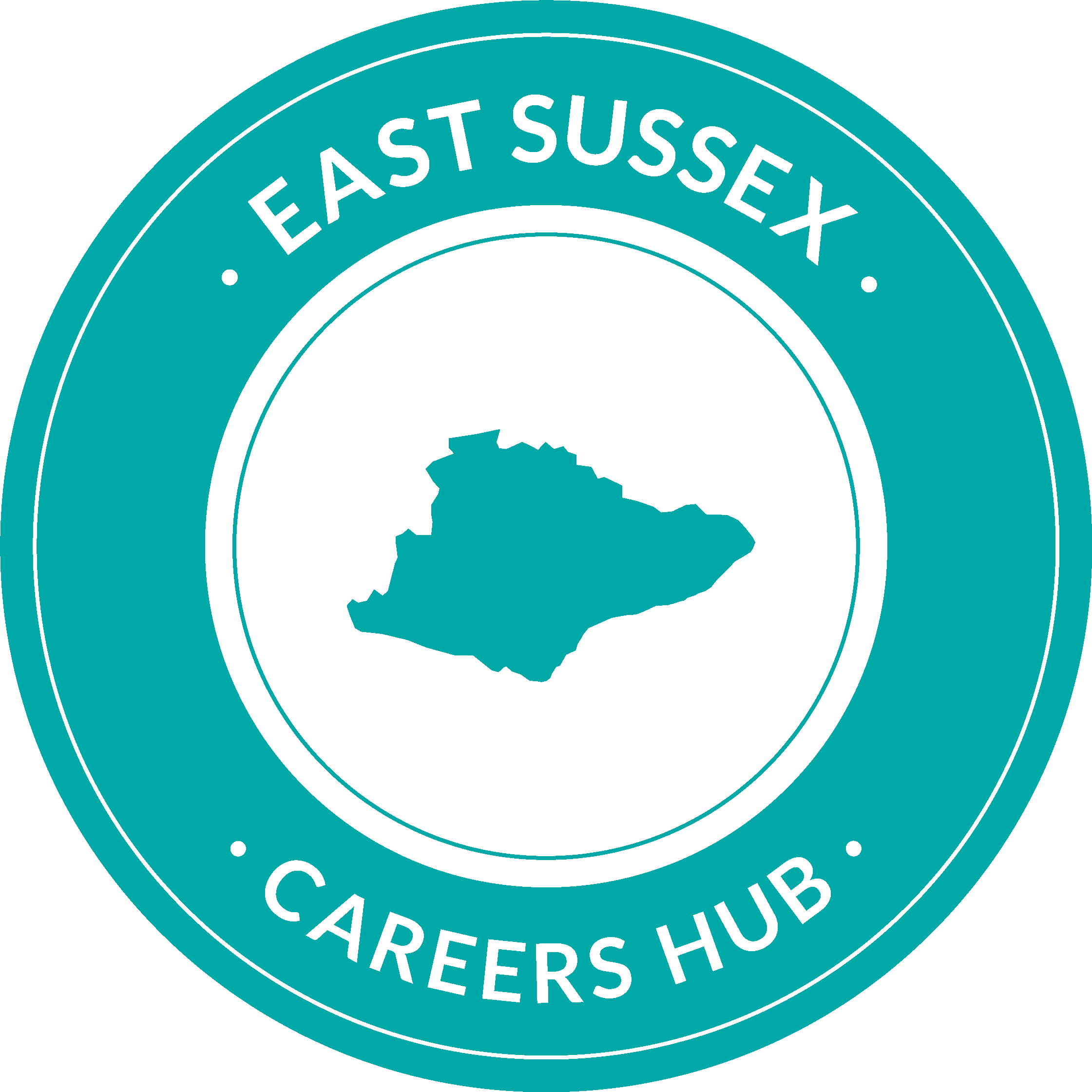 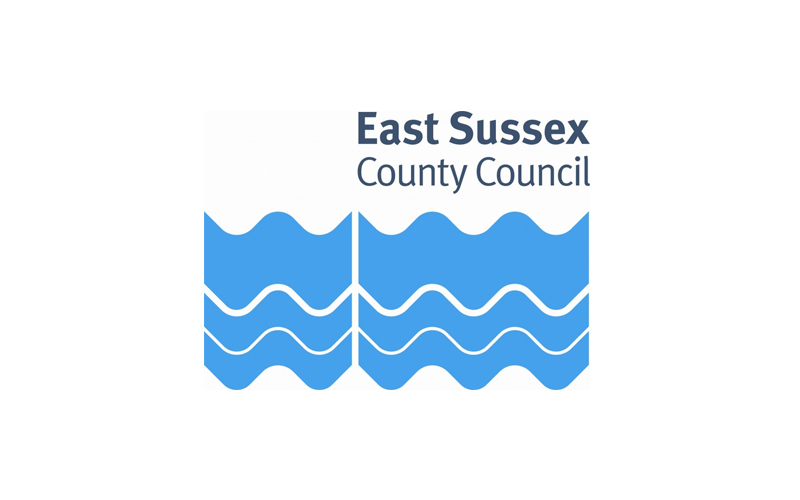 [Speaker Notes: We hope these are useful to extend learning around this activity. Feel free to use these, or make a copy and edit as you wish. The resources are designed to support you and your school in achieving benchmarks 3 / 5 and 6, see last slide for additional activities and suggestions.

Transform essential skills
We have been inspired by the Essential Skills Framework, to bring you a series of videos of local East Sussex employers exploring how they use essential skills in their jobs and sectors.
The Skills Builder Universal Framework provides the national standard for teaching essential skills. It breaks each skill into steps, supporting progress for students of all ages and abilities - including those with special educational needs.]
Job Sectors
Science and pharmaceuticals
Social care
Teacher training and education
Transport and logistics
Accountancy, banking and finance
Business, consulting and management
Charity and voluntary work
Creative arts and design
Energy and utilities
Engineering and manufacturing
Environment and agriculture
Healthcare
Hospitality and events management
Information technology
Law
Law enforcement and security
Leisure, sport and tourism
Marketing, advertising and PR
Media and internet
Property and construction
Public services and administration
Recruitment and HR
Retail
Sales
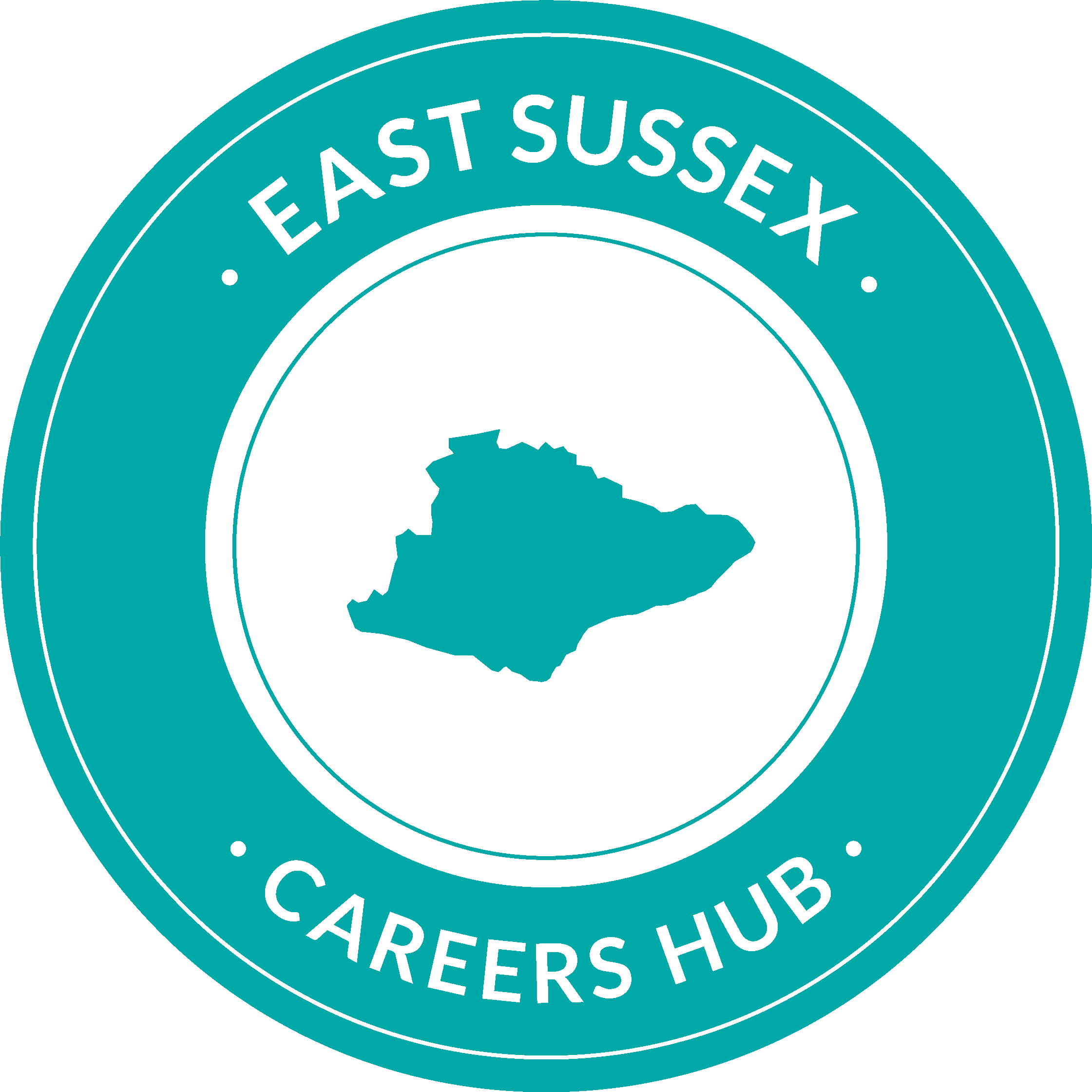 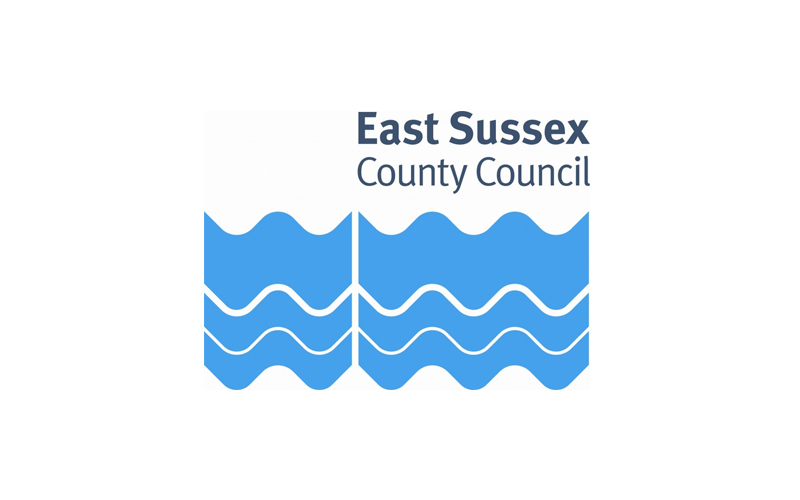 [Speaker Notes: From <https://www.prospects.ac.uk/jobs-and-work-experience/job-sectors>]
LMI
Labour Market
LMI helps clients / customers to consider routes into and ways around and through the world of work, by raising aspirations, challenging stereotypes, increasing job knowledge and widening job knowledge. 
 
LMI is essential for providing career and employment professionals with an understanding of the dynamic interplay between supply and demand in fast-changing local, regional, national and international labour markets.
Policy makers and planners need LMI to develop strategies for the labour markets of the future.
 
Course designers and curriculum developers use LMI to identify what knowledge and skills will be needed in the future. 
 
Researchers use LMI in research and understanding economic and social development at national, regional and local levels.
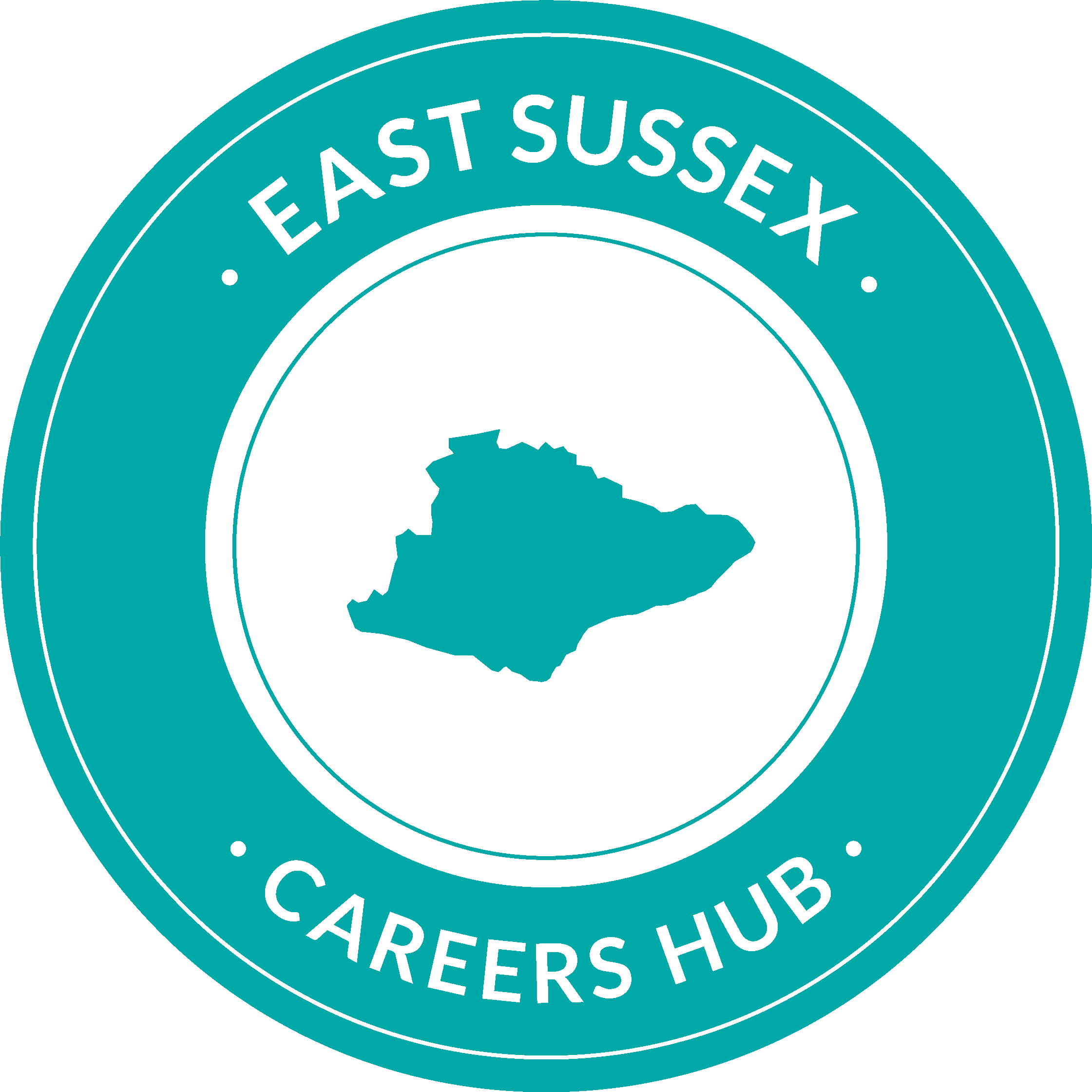 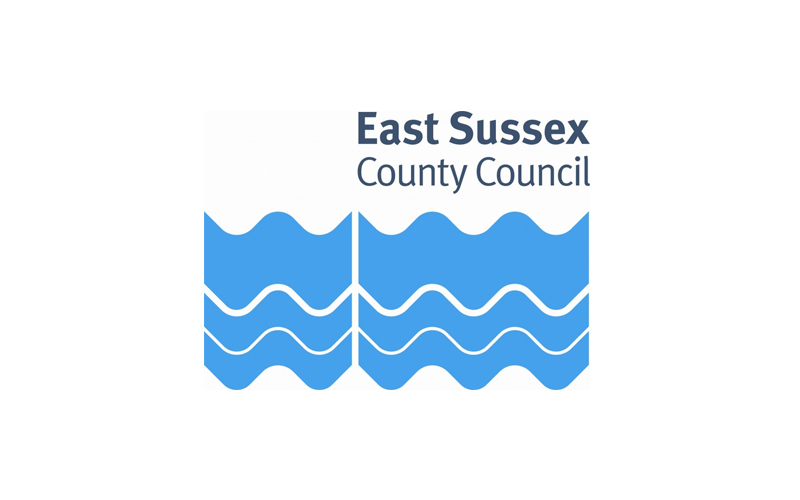 [Speaker Notes: LMI is pivotal to effective careers practice because high quality, impartial, current, expert knowledge about the labour market distinguishes careers support from other types of helping.
A careers practitioner or teacher is likely to use LMI every time they interact with someone seeking help. Questions about course choice, self-employment, how much money could be earned in a particular job, where the local job vacancies can be found, what will the ‘hot jobs’ be when they leave education? None of these questions or issues could be addressed without LMI. LMI can help to demystify the world of work and can help individuals achieve their career goals.
In summary, LMI provides the knowledge and understanding of how the labour market functions and is crucial for making sense of changing economic circumstances. It can also help when thinking about what the future might hold, so can support career decision making.]
Student Questions
What would your definition of having English as an employability skill be?
How many sectors did you see represented in the video?
Why is having a good sense of English as a skill, important in the different work settings?
How is English as a skill, used in the workplace?
When do you use your English skills in school?
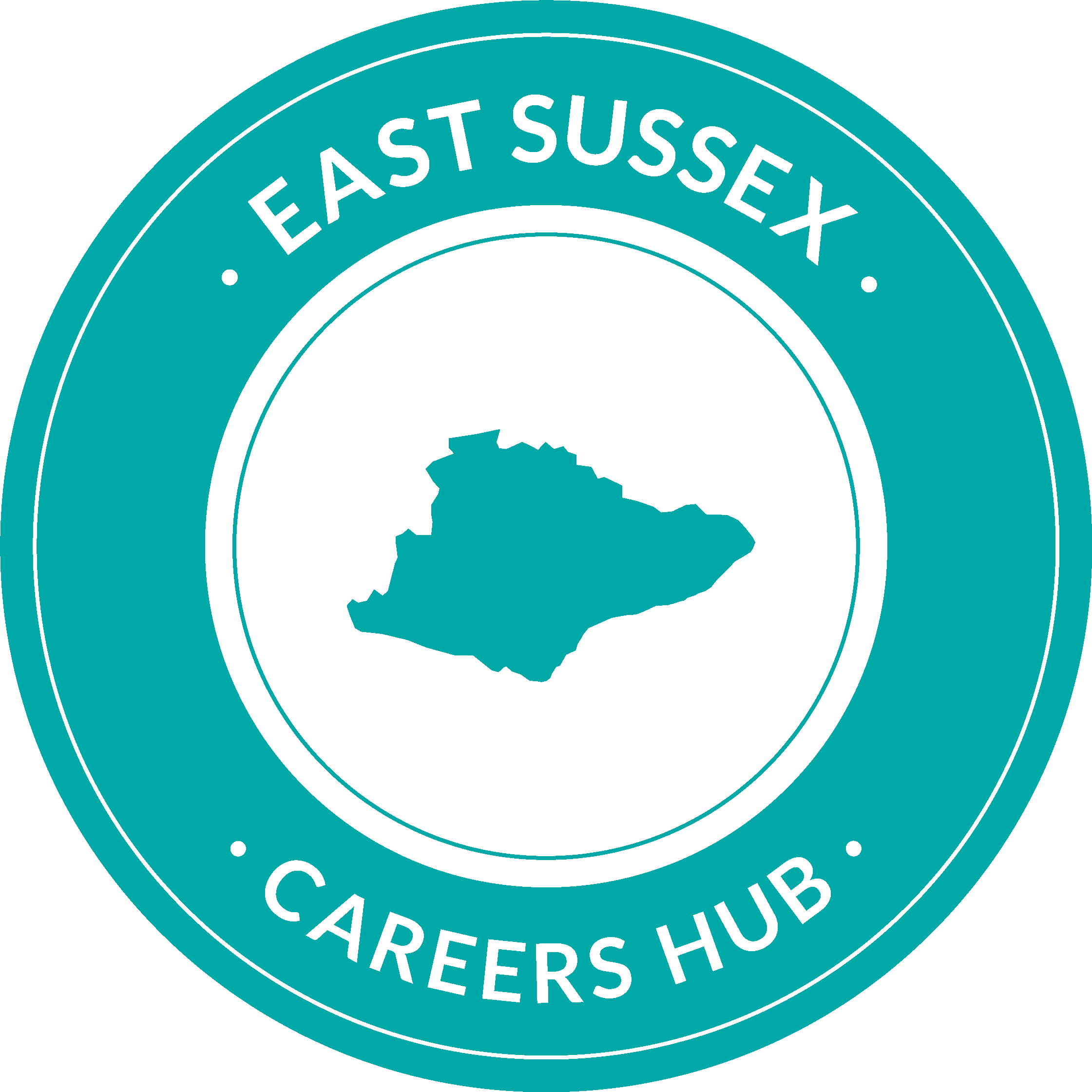 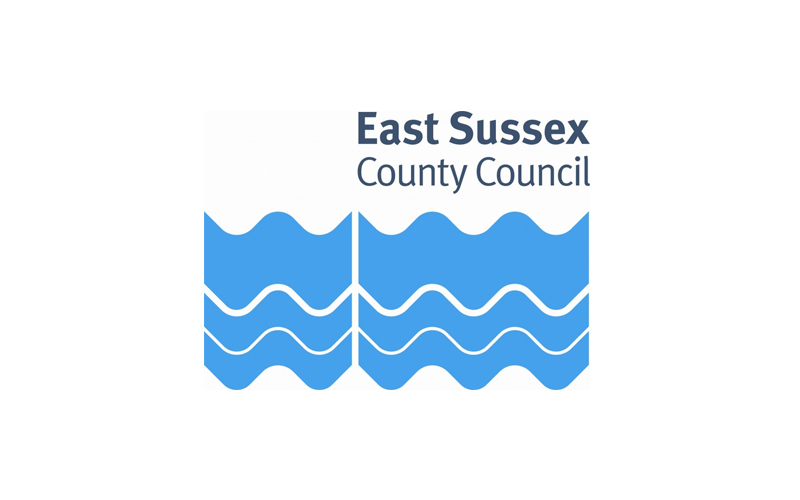 [Speaker Notes: Utilise the following slides to support these questions.

NOTE : Please encourage your students to think about what they can see within the footage also, e.g. Paramedics communicate in a variety of ways, we can see through watching the video that radios are visible, hence listening is so vital]
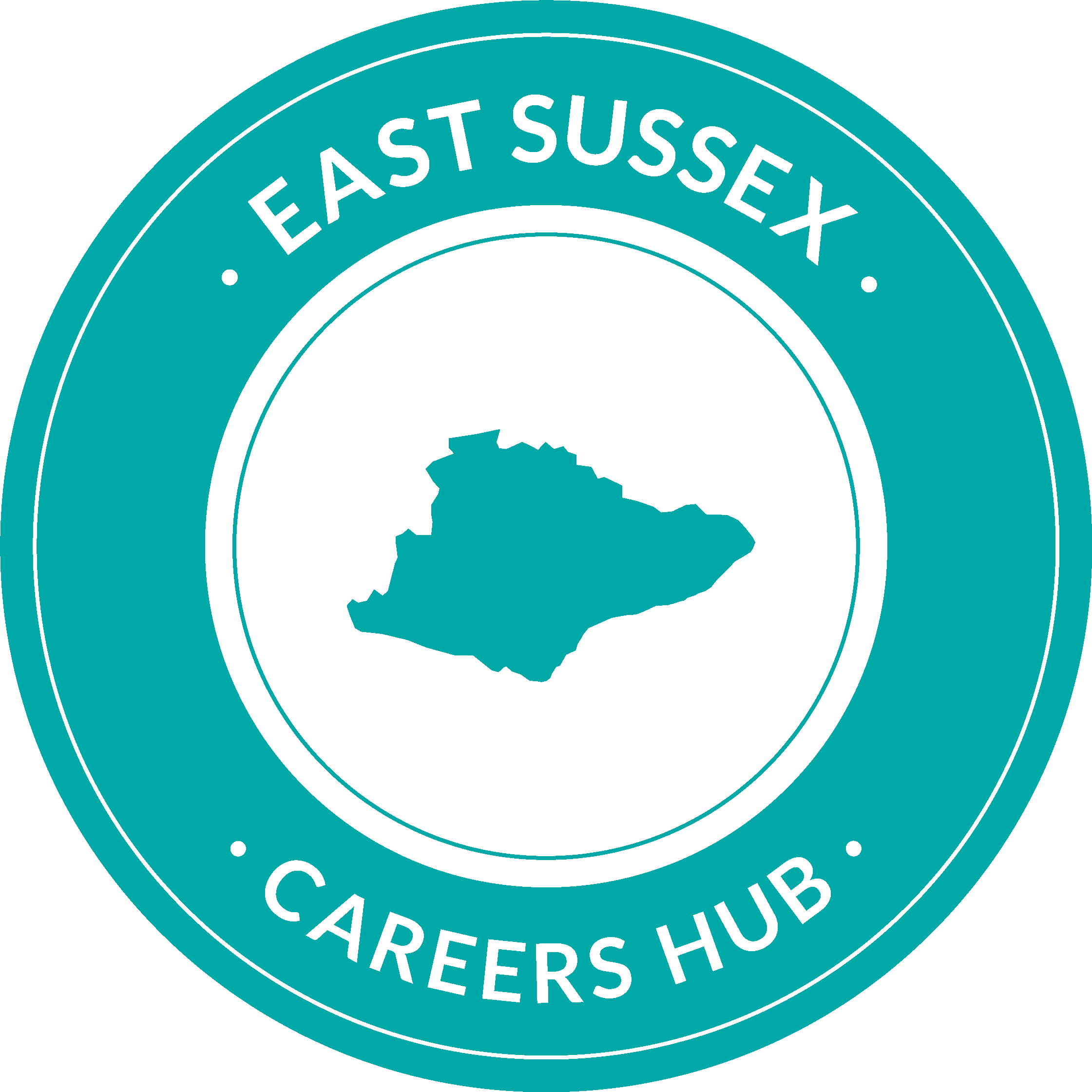 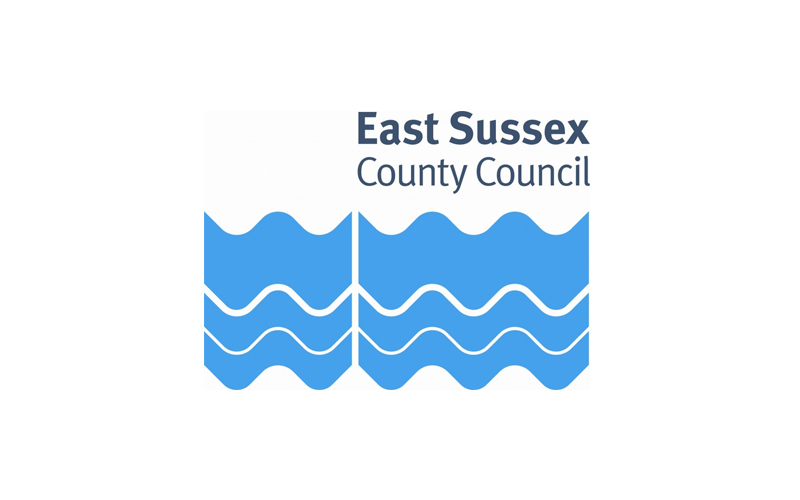 [Speaker Notes: https://youtu.be/I9UThNRkVuo]
Snap Finger Click
Creative Arts and Digital
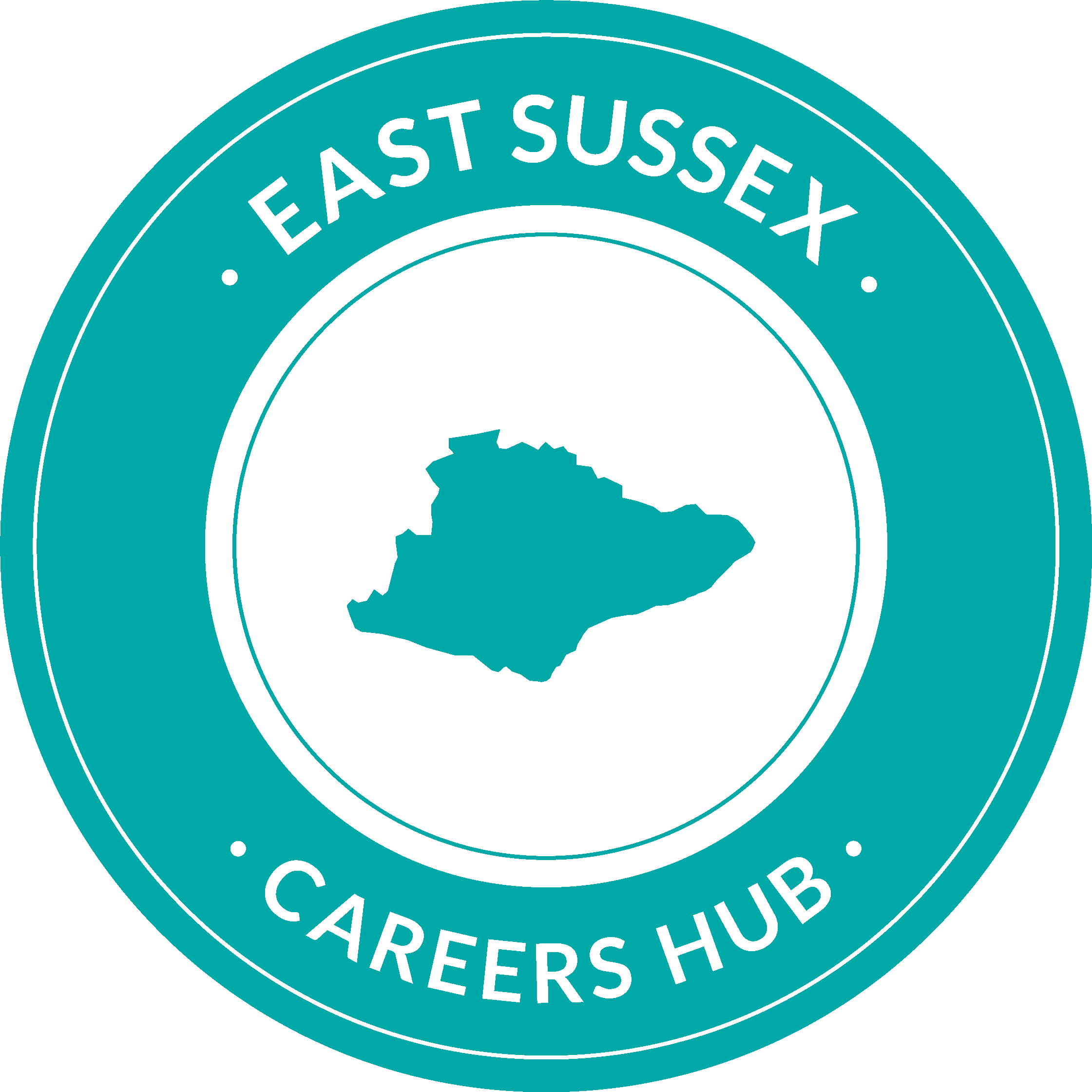 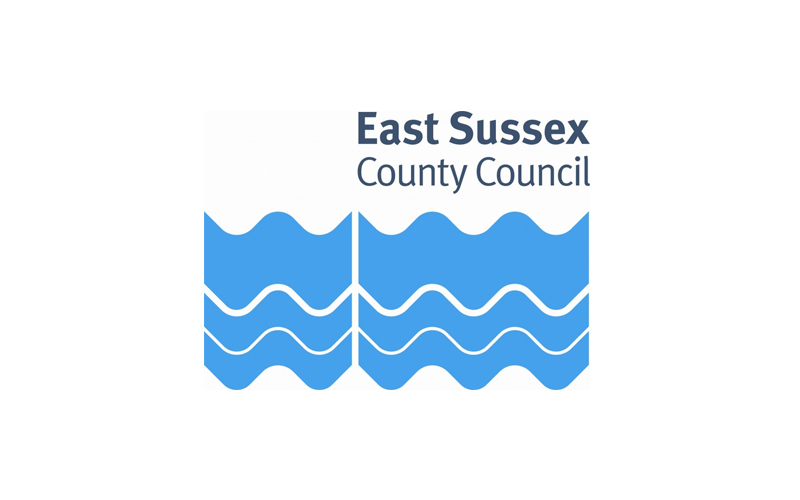 Games Designer
Why are English skills important in my job?
I need to write documents that explain how everything in the game works
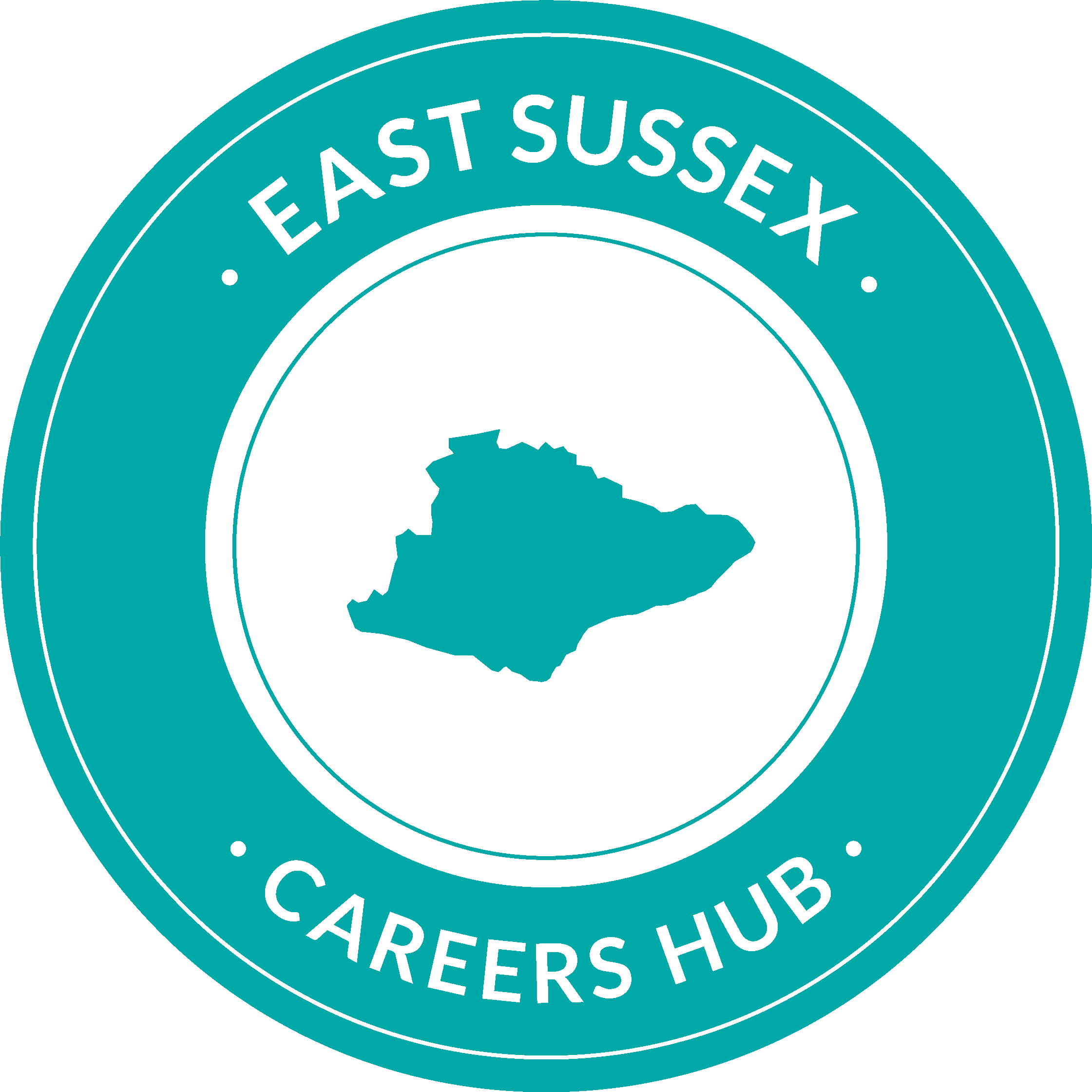 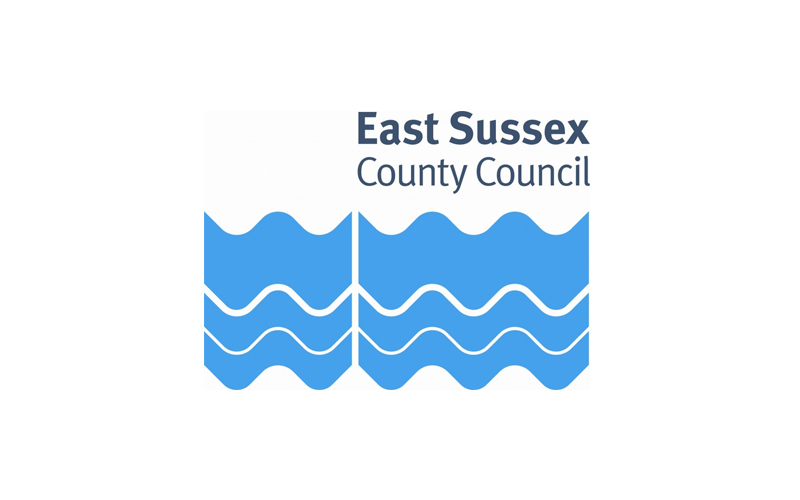 Albion in the Community
Sports, Leisure and Tourism
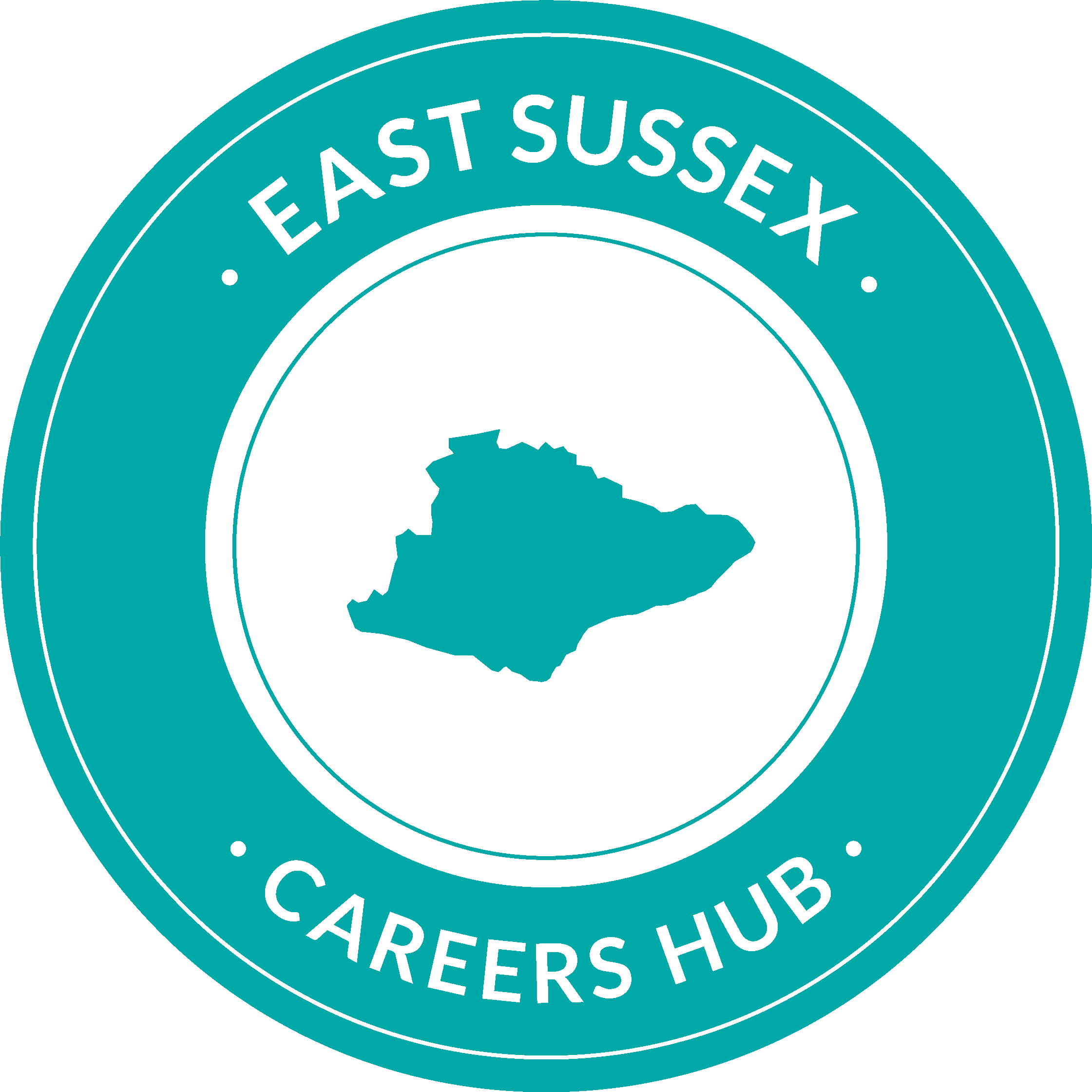 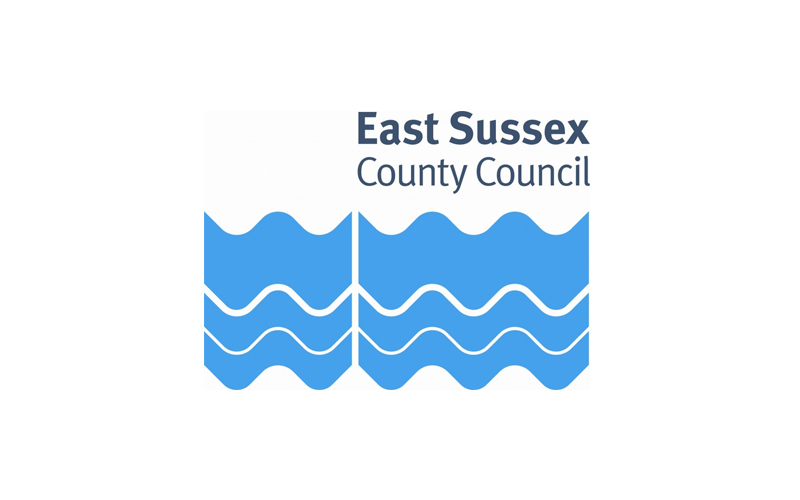 Schools Coordinator
Why are English skills important in my job?
I have to communicate with schools on behalf of the company
Any spelling mistakes or grammatical errors would look sloppy
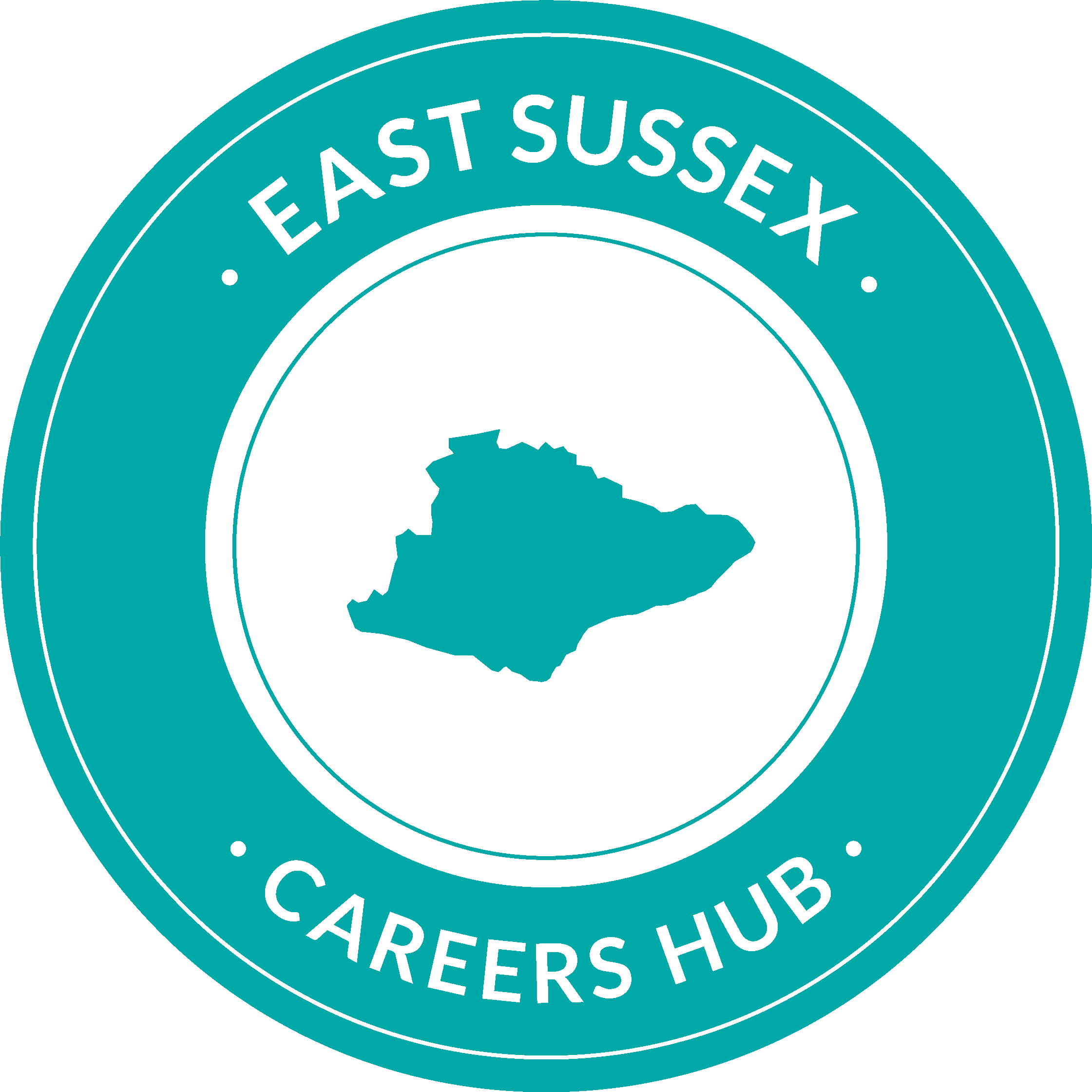 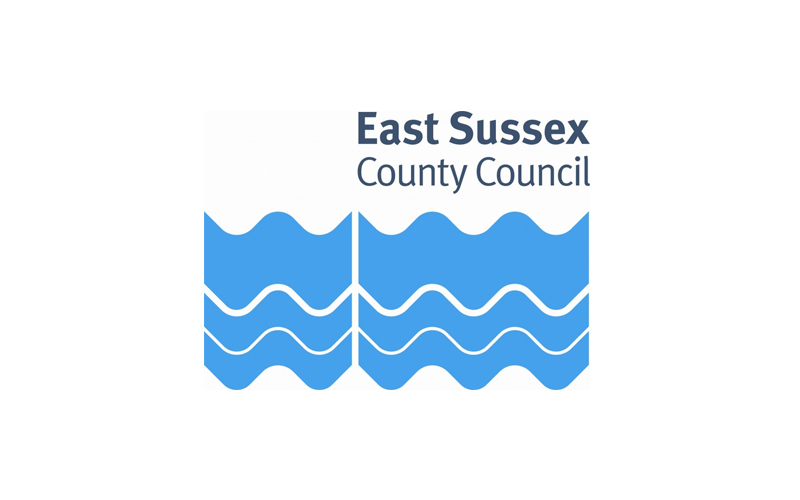 Hailsham Roadways
Engineering and Construction
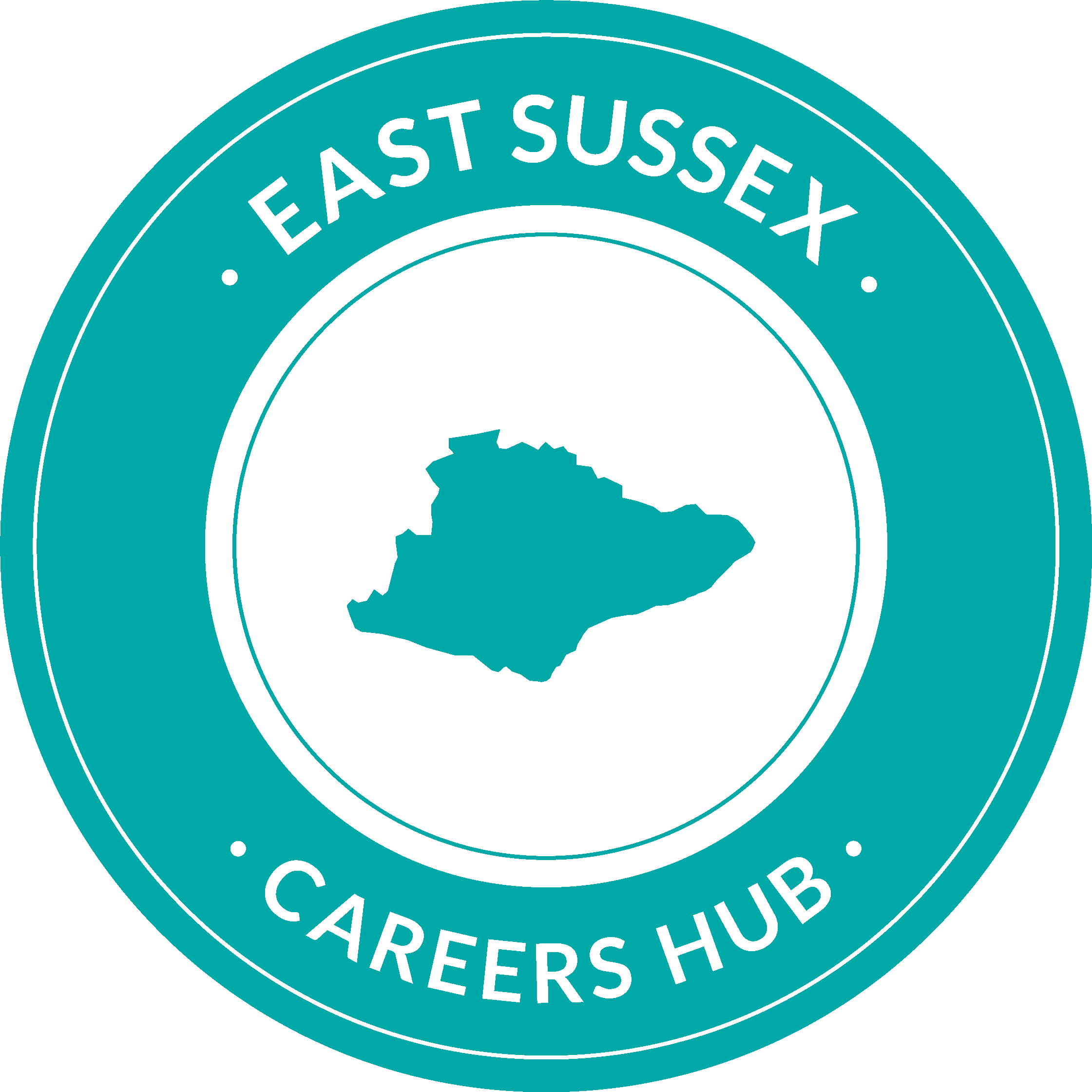 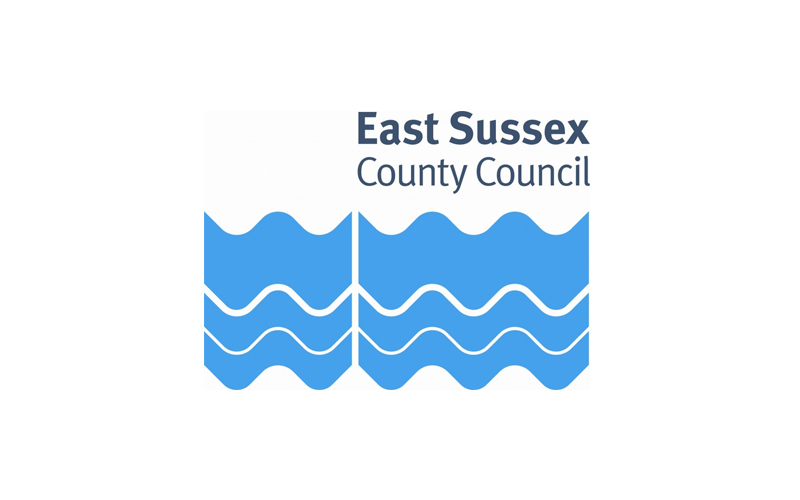 Finance Manager
Why are English skills important in my job?
Our employees have to write daily reports on any issues that they have had and how they resolved them
English is important in every aspect of our industry. It helps us understand what is being asked of us
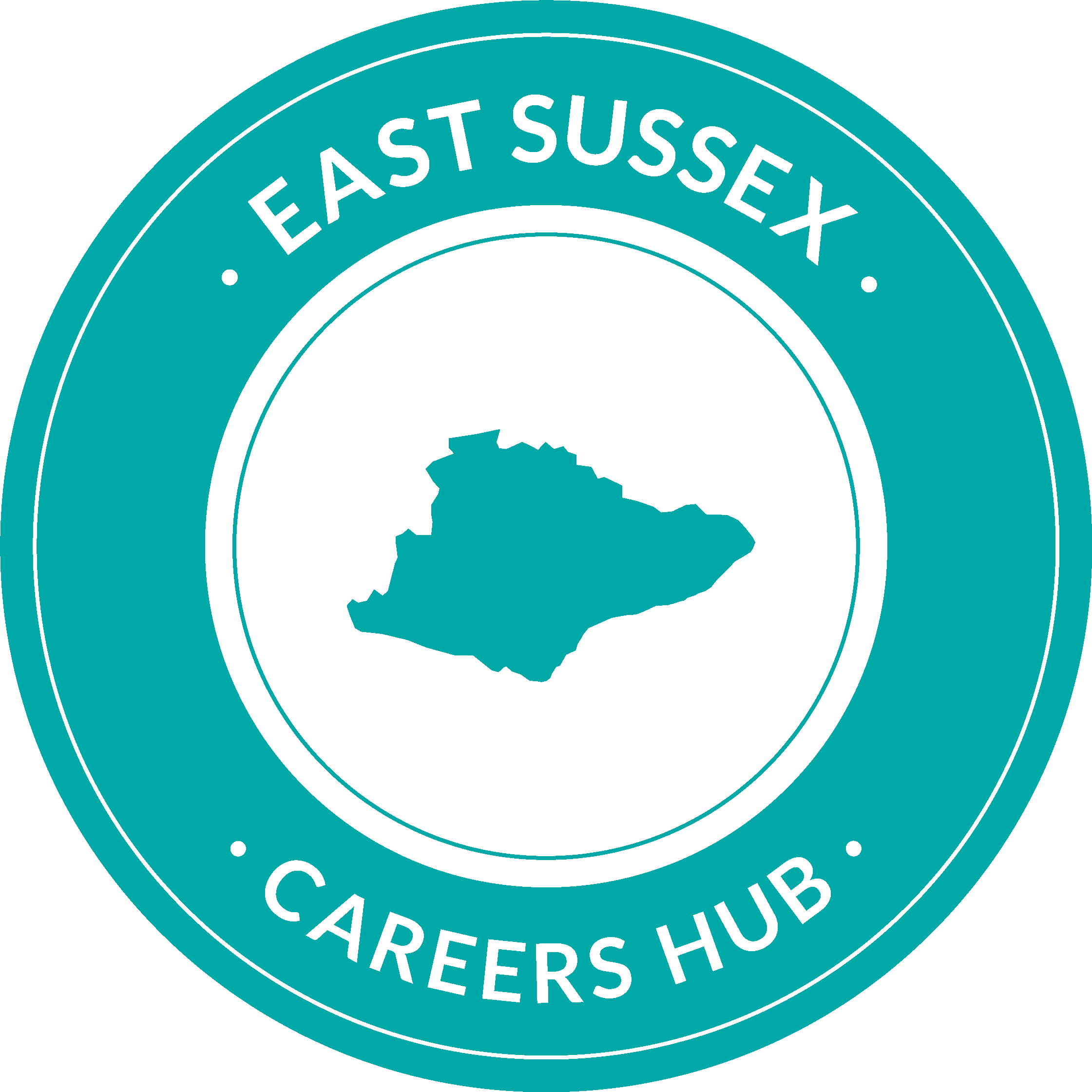 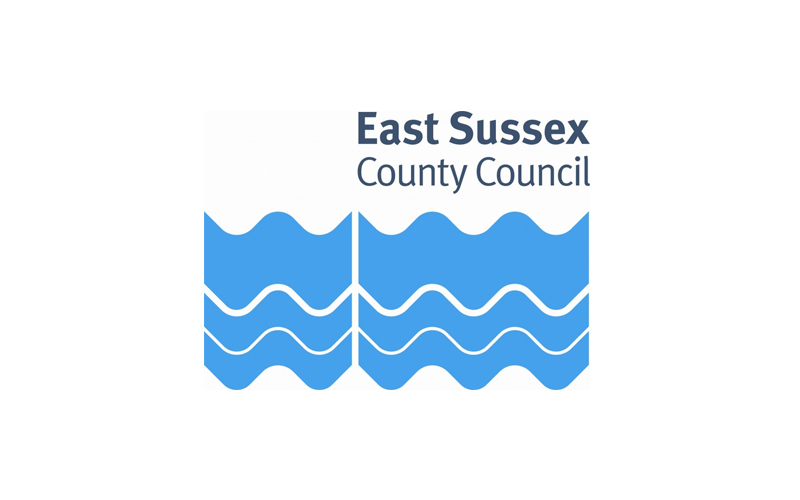 Hastings Contemporary
Creative, Arts and Tourism
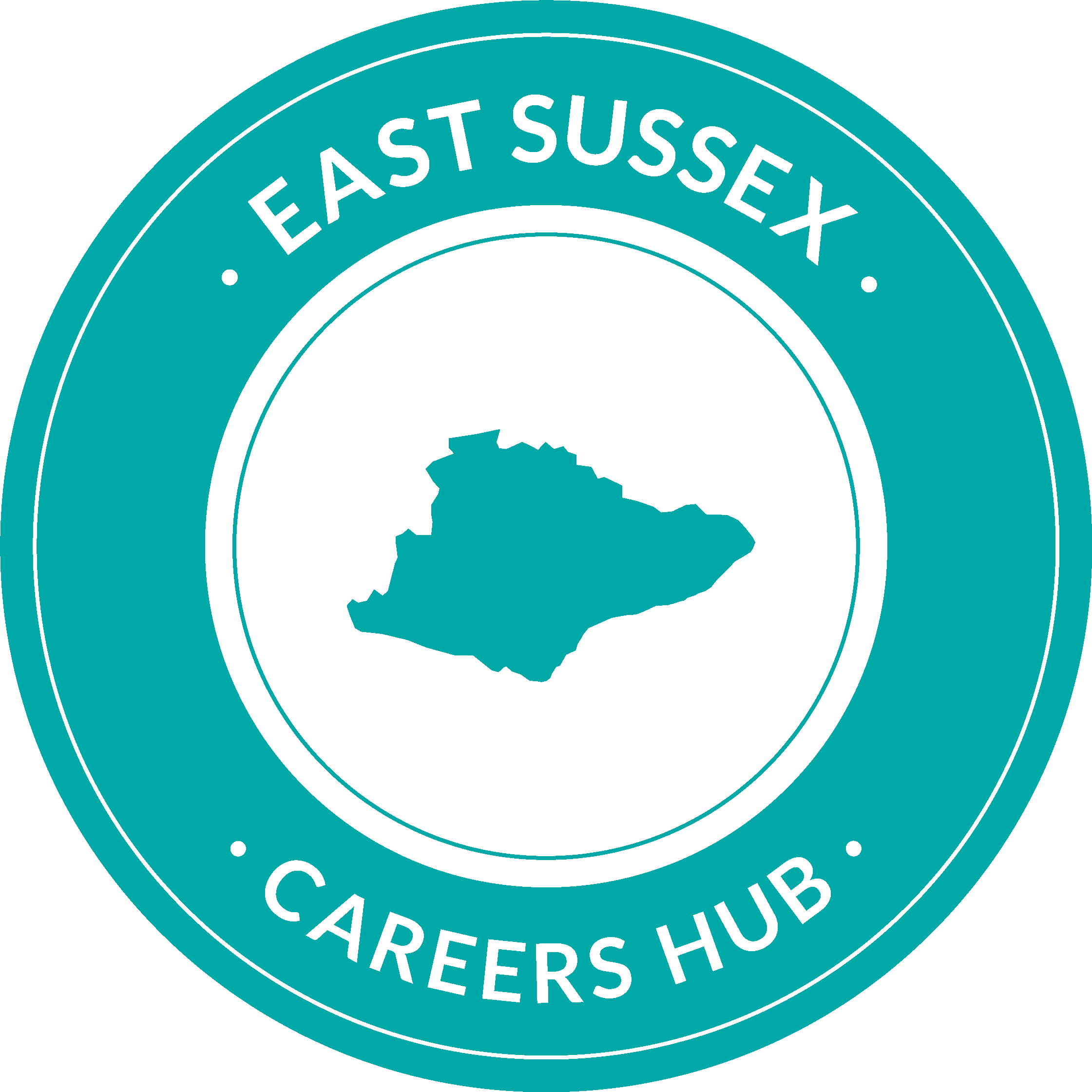 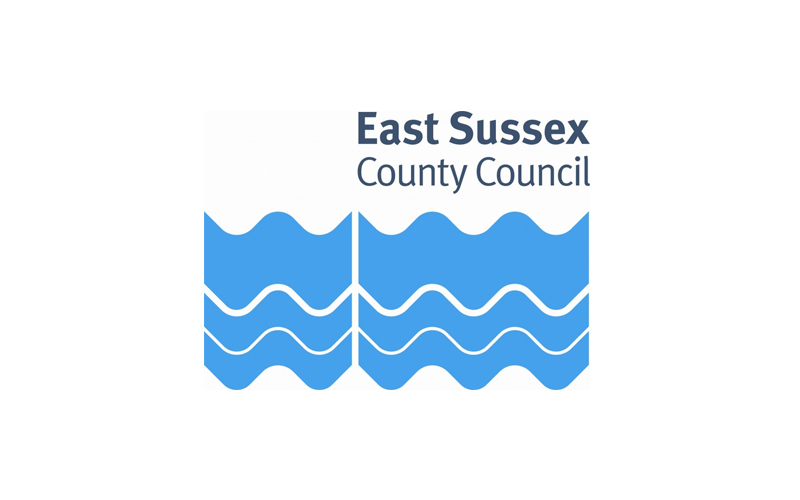 Education Officer
Why are English skills important in my job?
I have to write emails and text for leaflets and social media
I need to be responsive to what people tell me
People notice if you have poor written skills
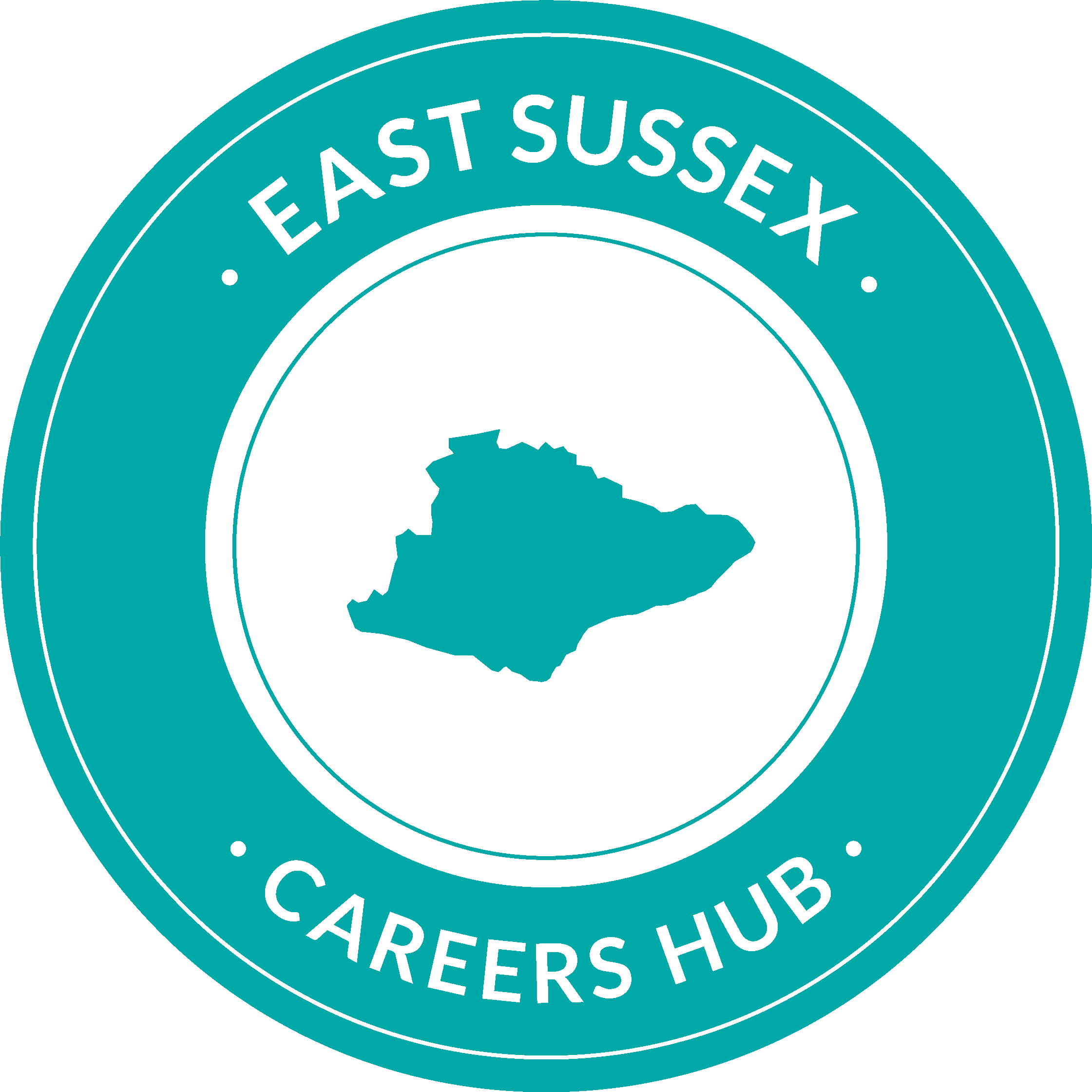 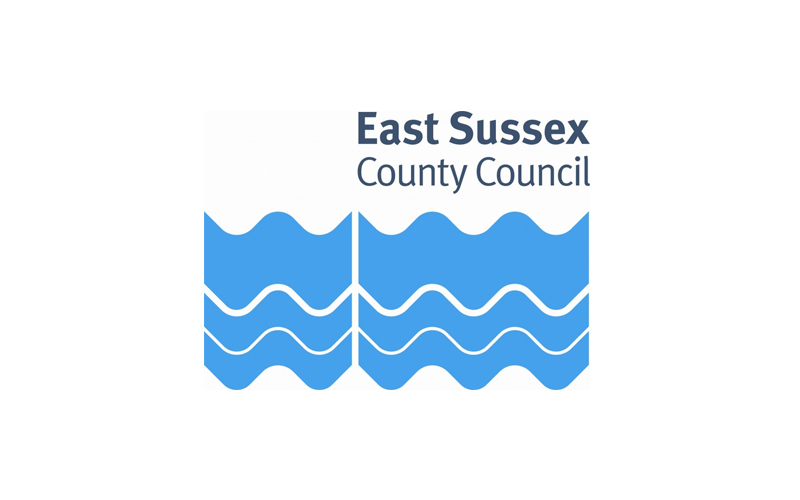 Hastings Museum
Creative, Arts and Tourism
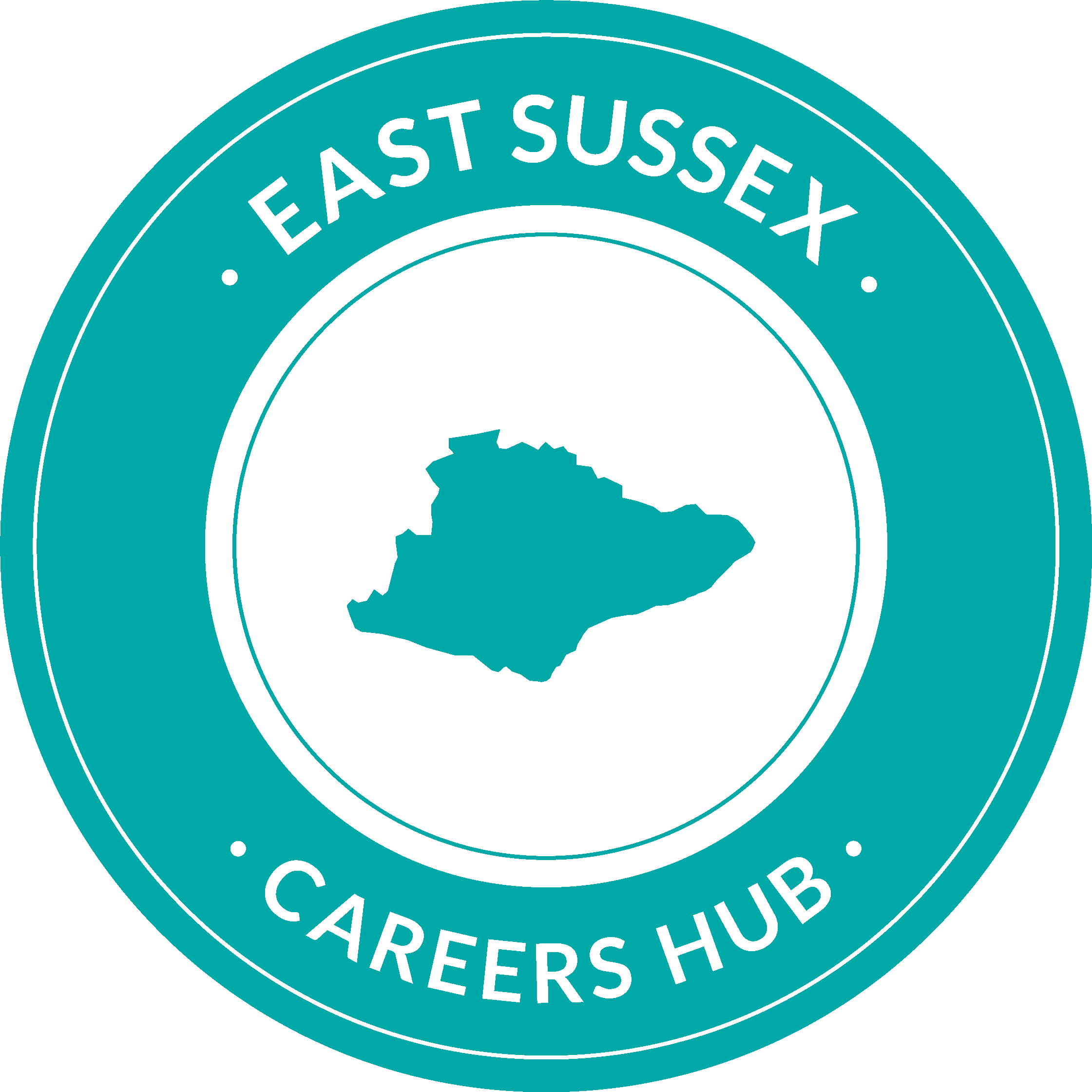 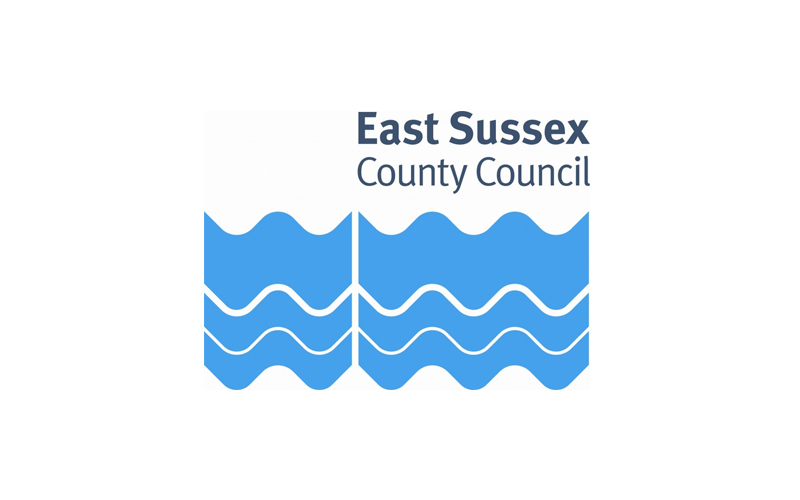 Education Lead
Why are English skills important in my job?
We write tweets and Facebook posts to publicise things that are going on at the Museum
There is a particular style these need to be written in
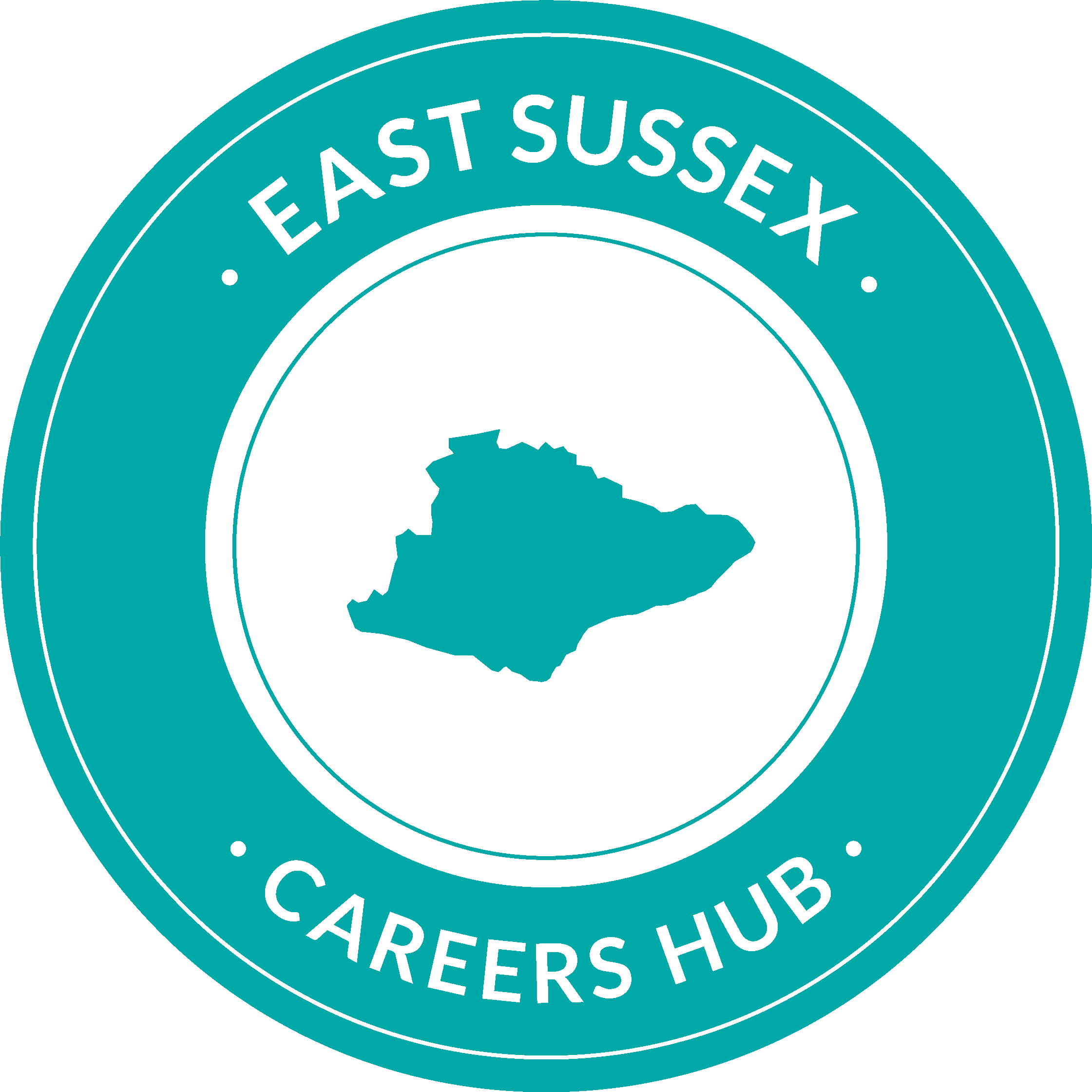 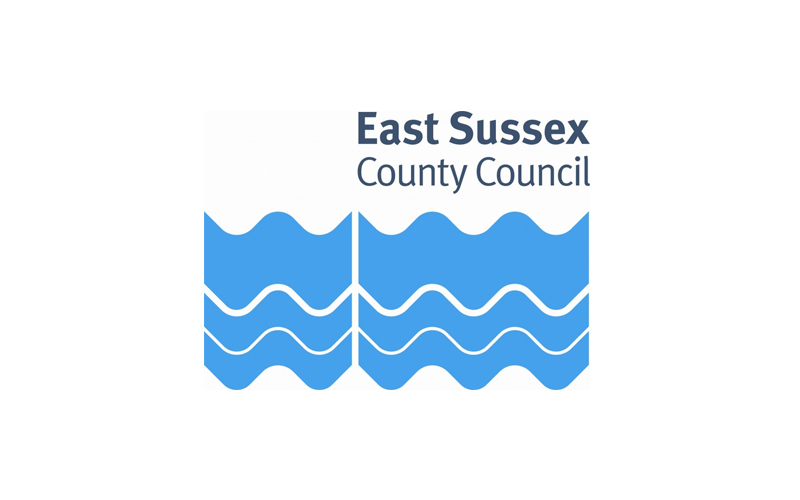 Marshall-Tufflex
Engineering
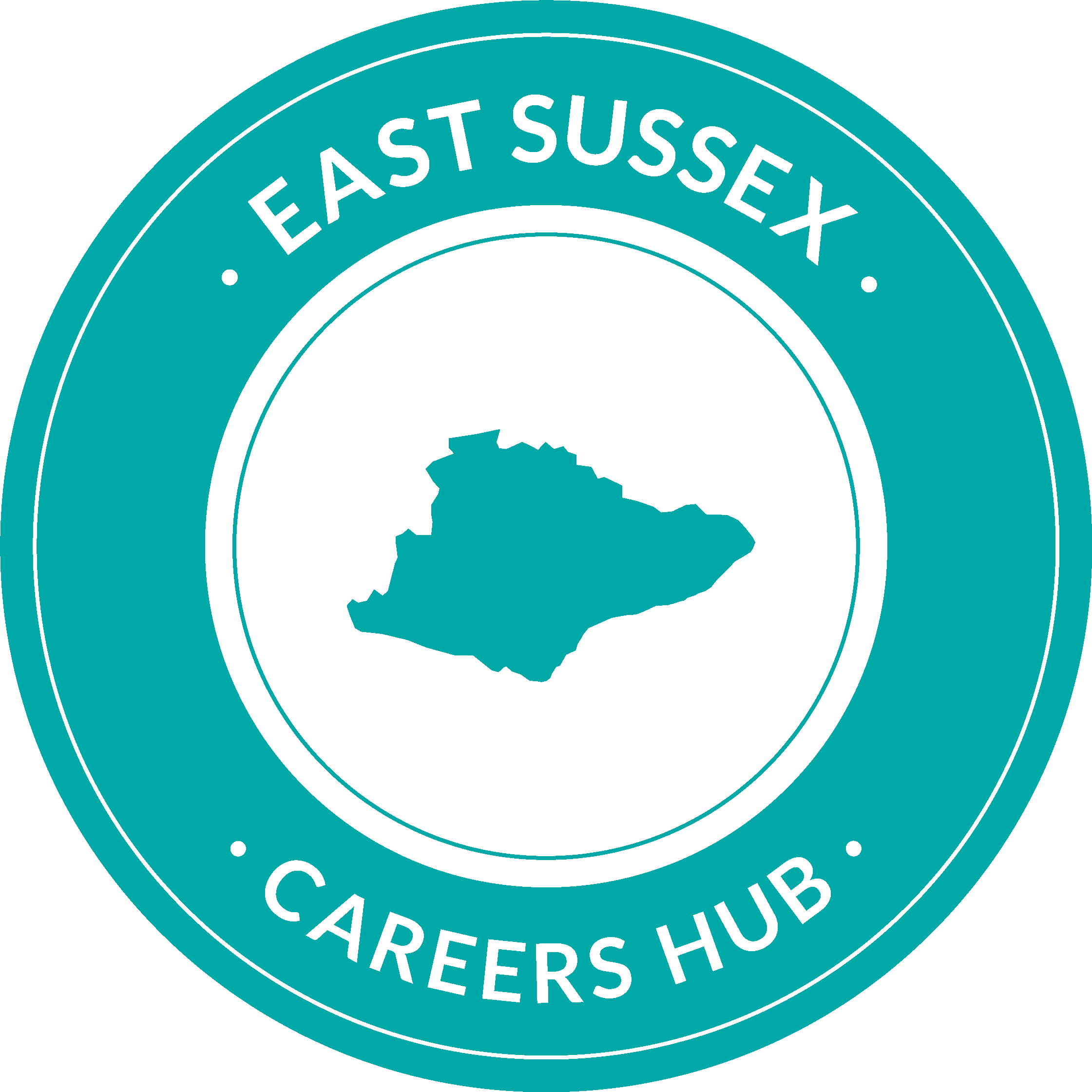 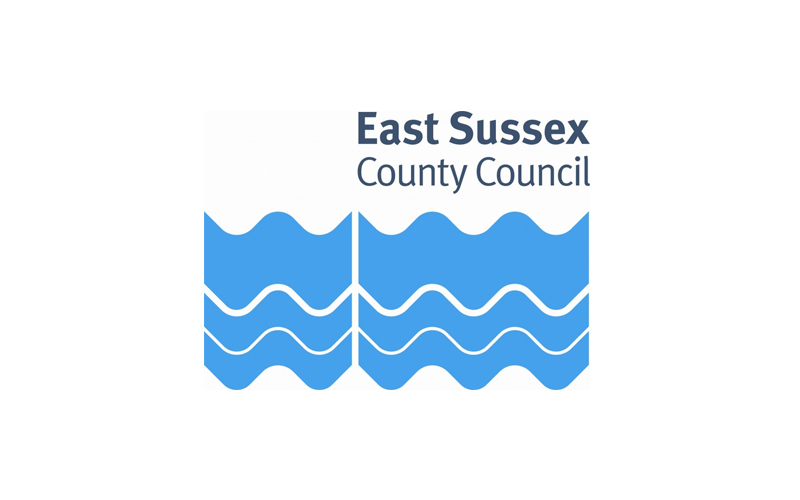 Moulding Engineer
Why are English skills important in my job?
I am vigilant in re-reading what I have written as I feel it doesn’t come naturally to me
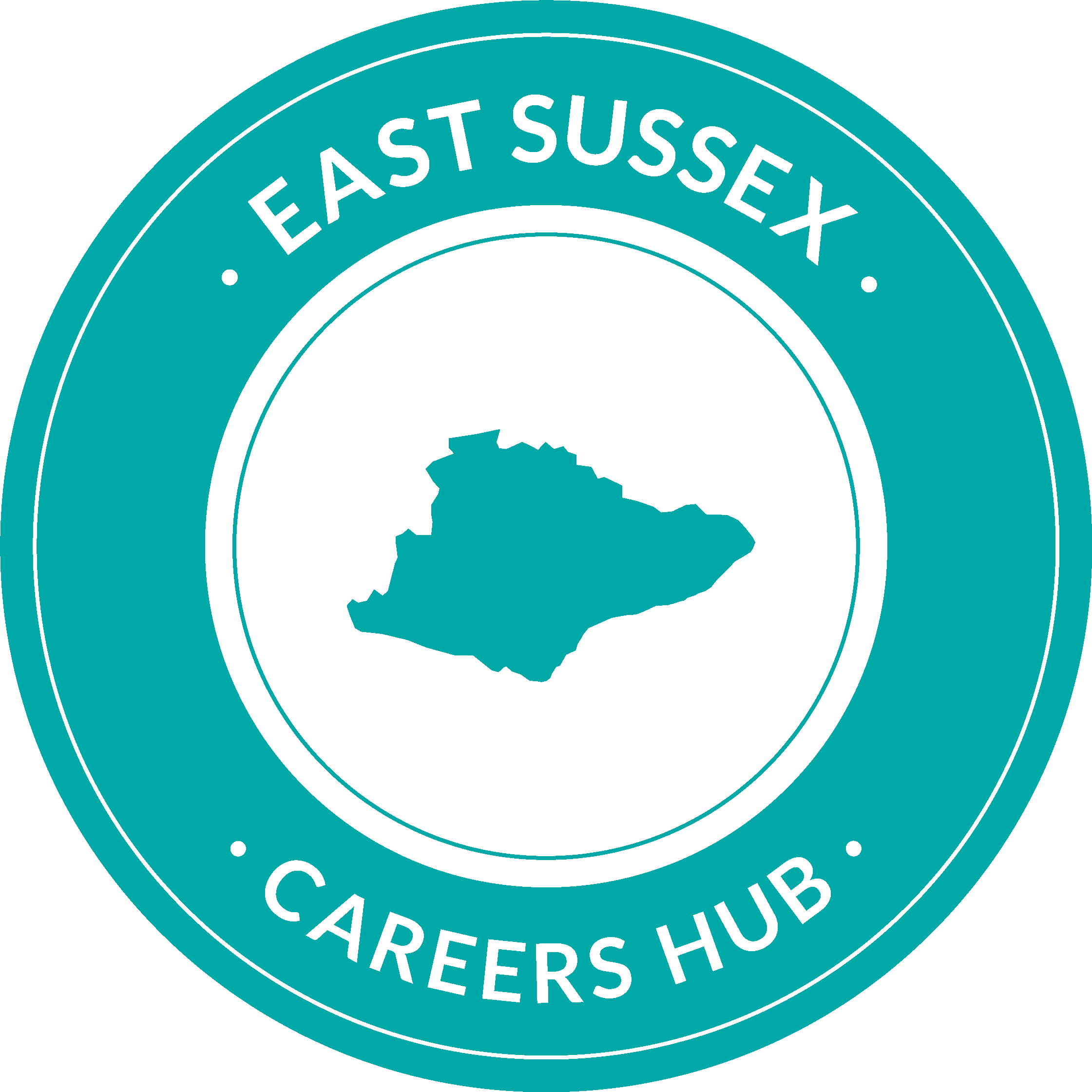 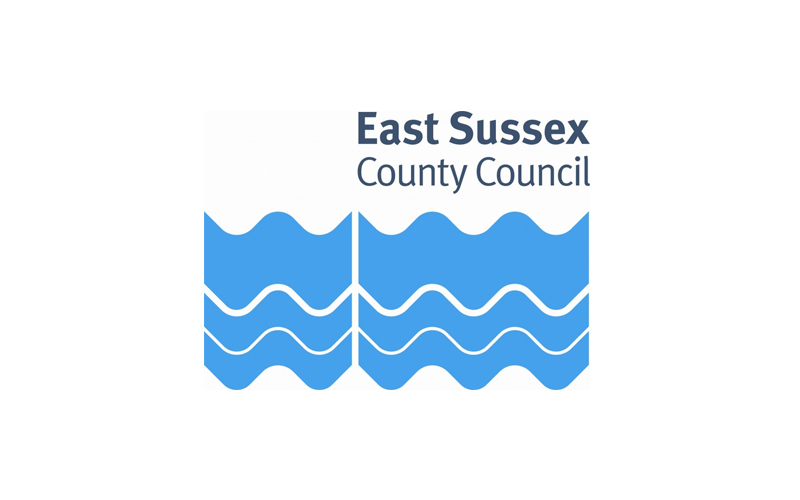 South East Coast Ambulance Service (SECAmb)
Public Services and Healthcare
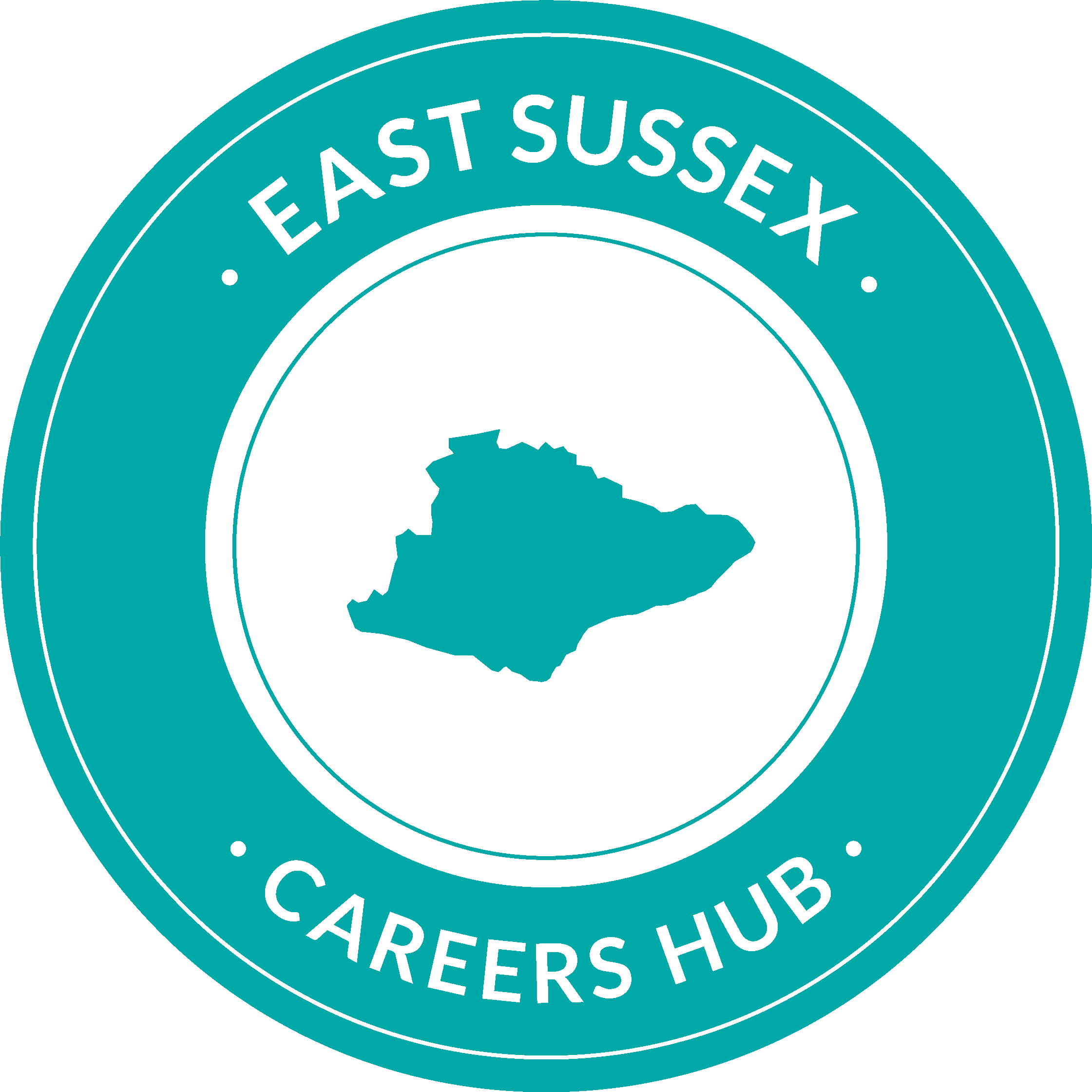 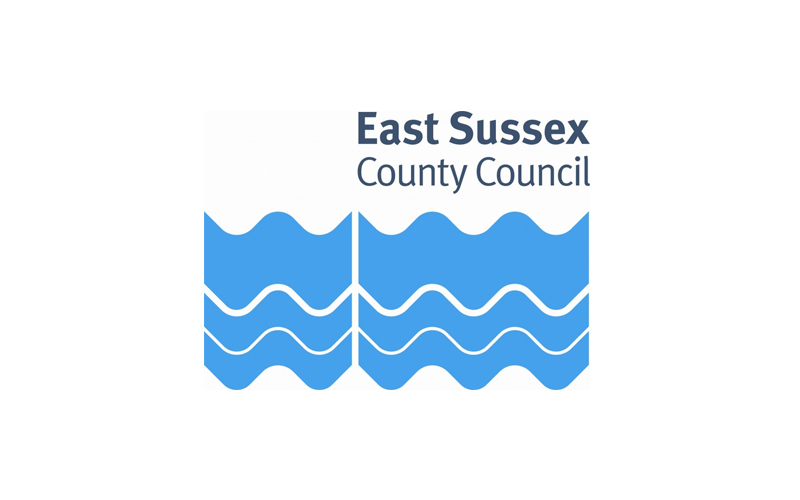 Paramedic
Why are English skills important in my job?
We need to write up patients medical records
There are subtle differences for example: ‘hyper’ and ‘hypo’ glycemic. They mean the opposite thing. Getting this wrong could have serious consequences
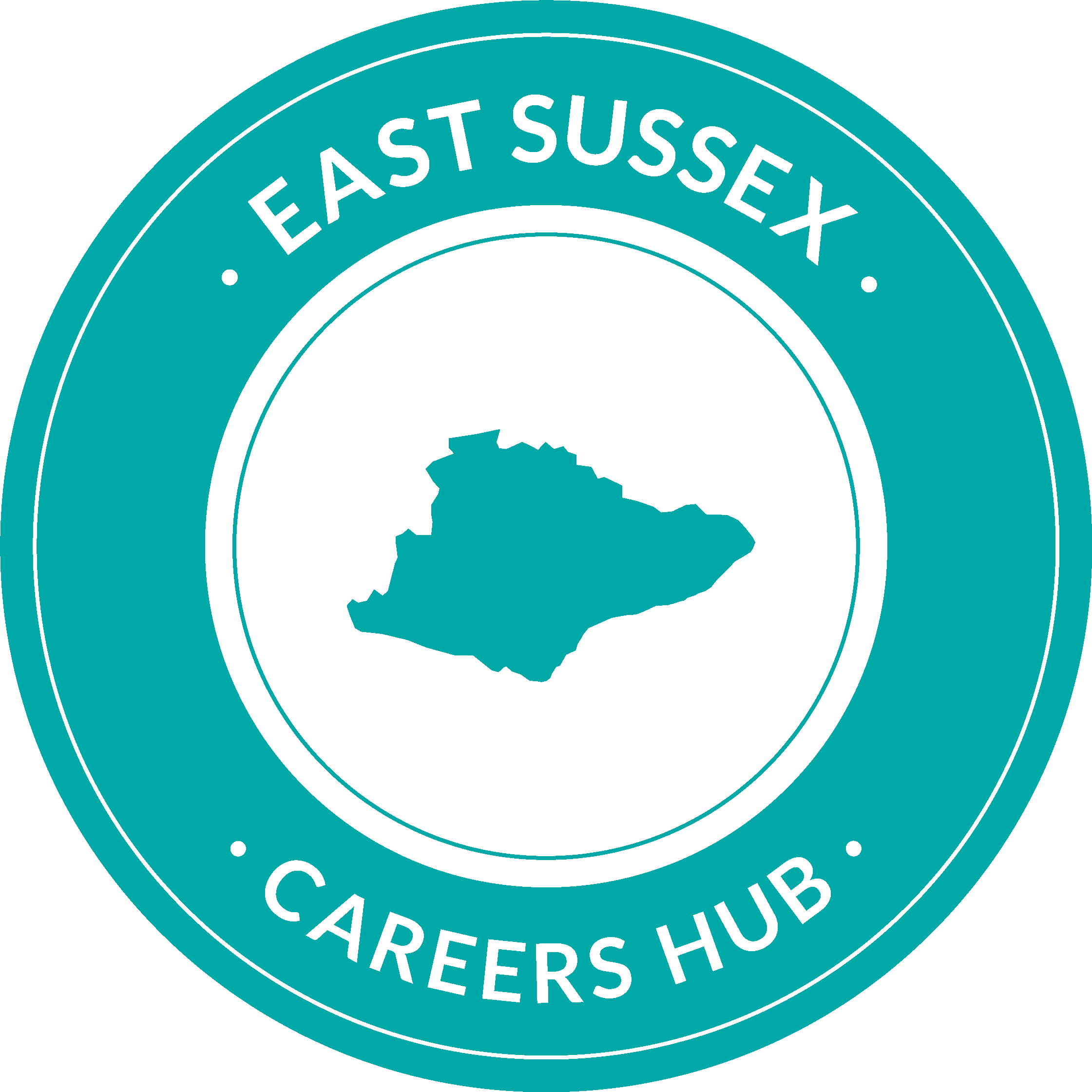 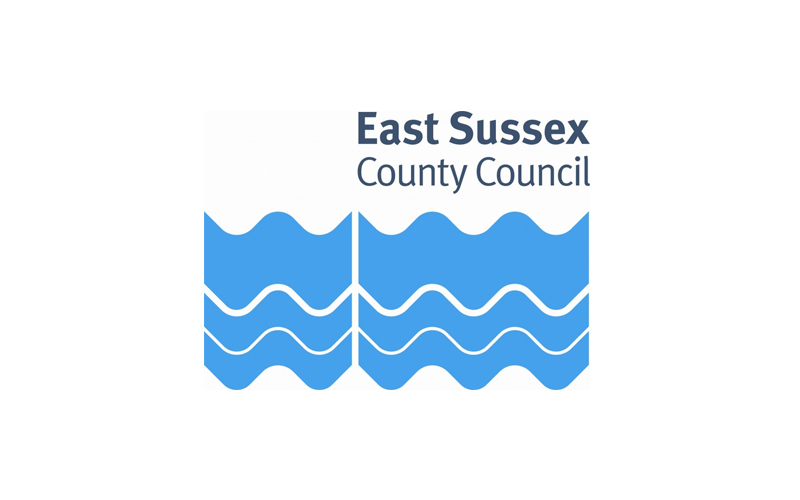 St. Wilfrid’s Hospice, Eastbourne
Health and Social Care
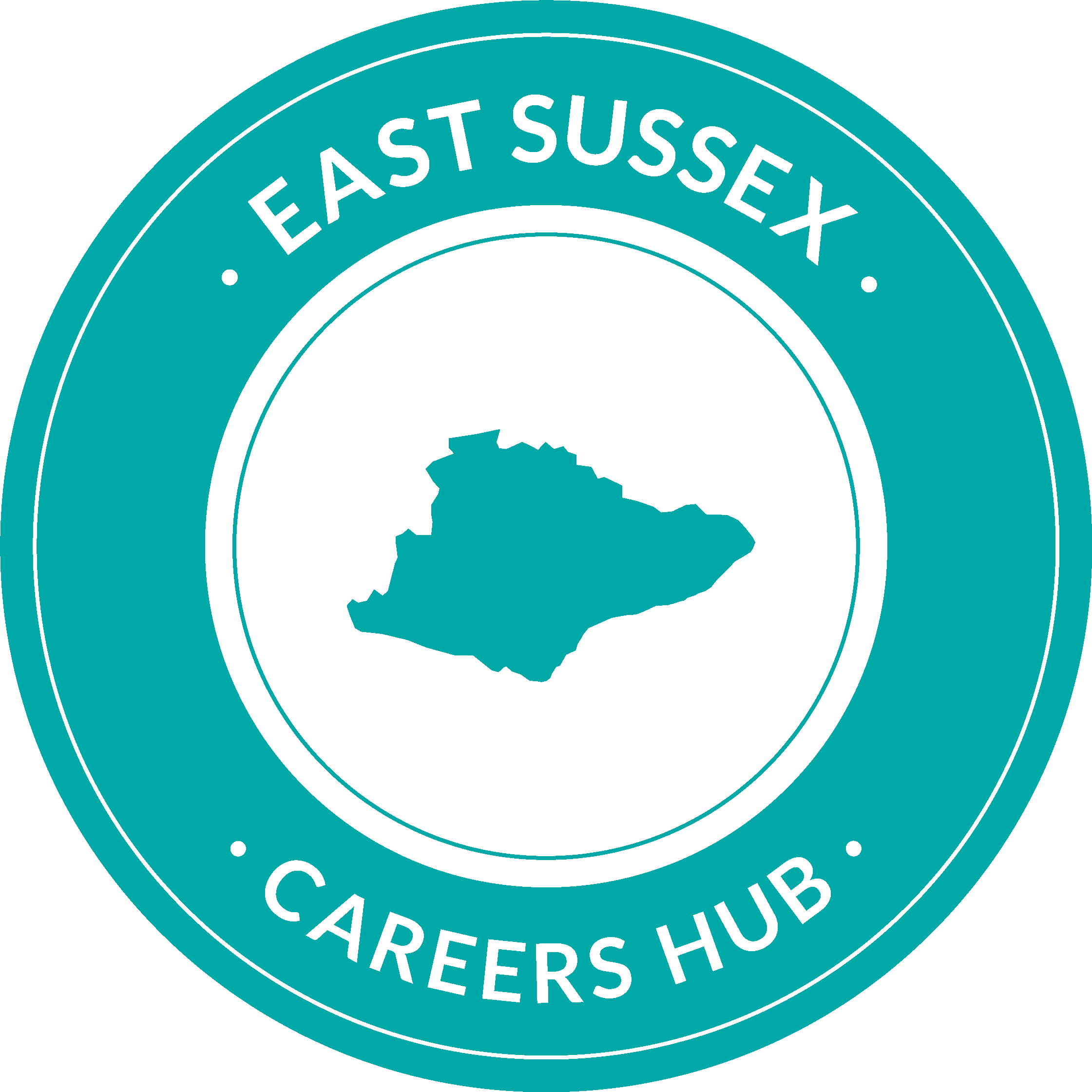 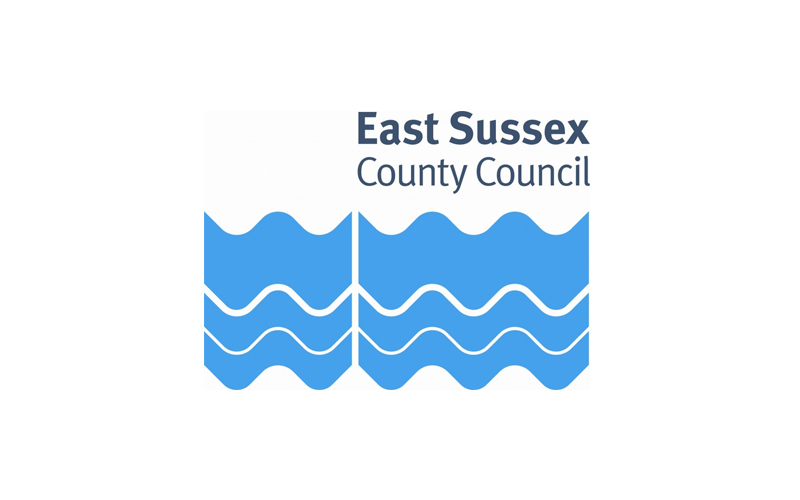 Physiotherapist
Why are English skills important in my job?
Reading is such an important part of my career. Read as much as you can, it will be so helpful
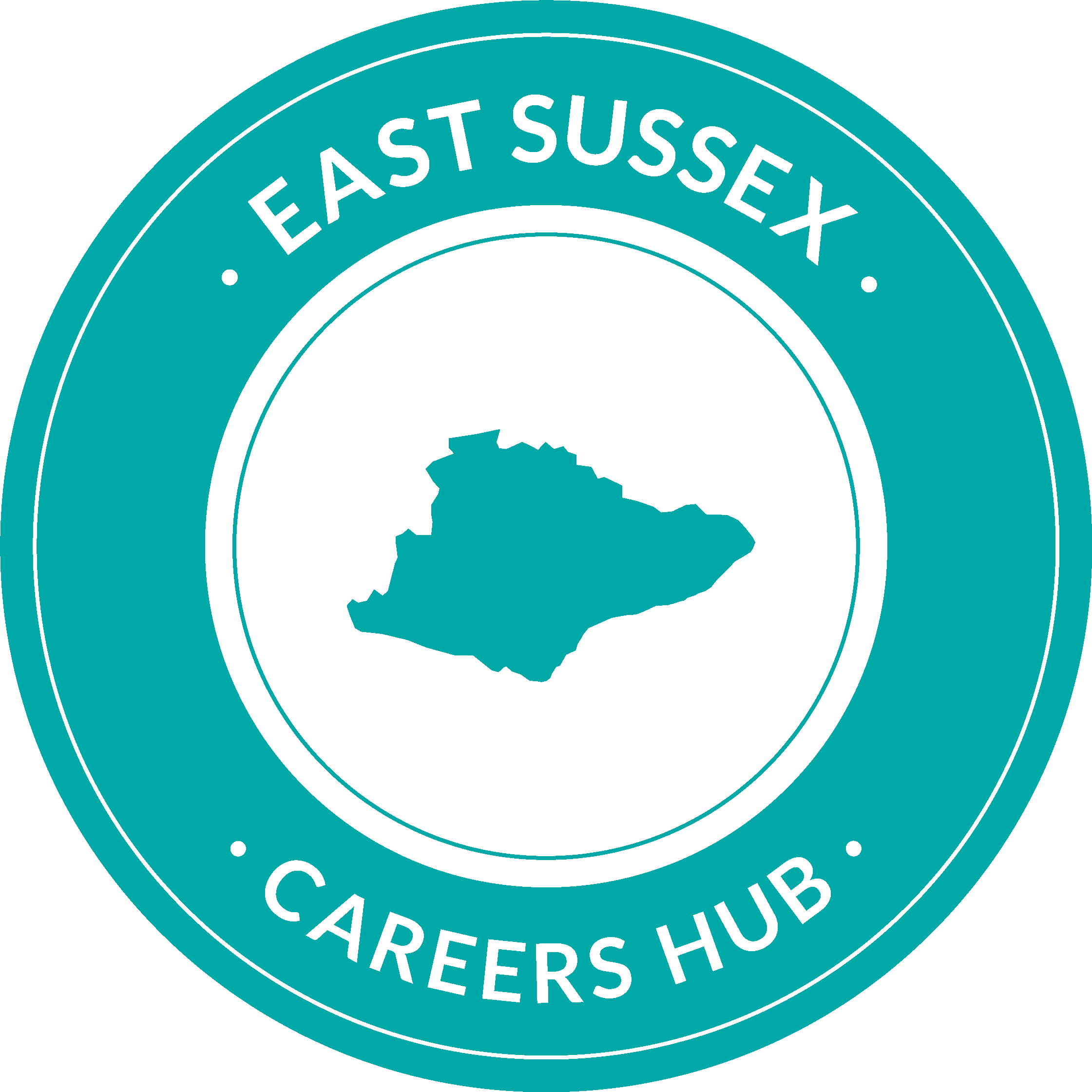 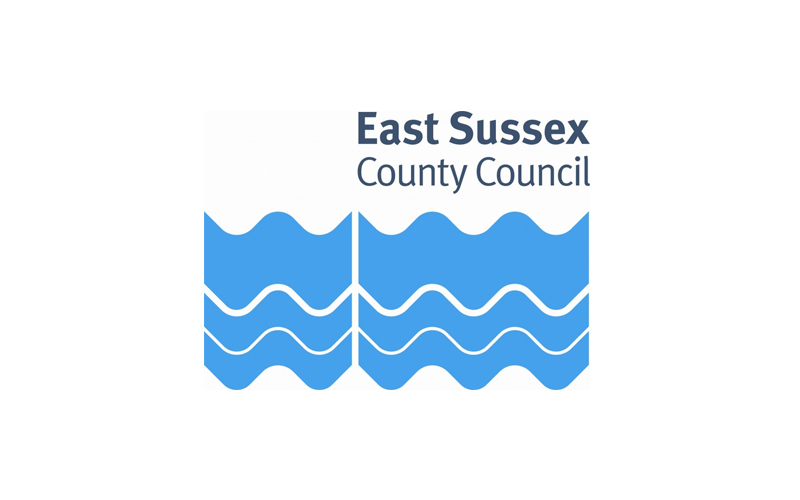 What additional skills would be important for these jobs?
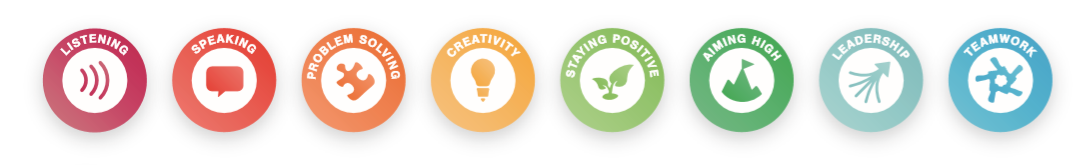 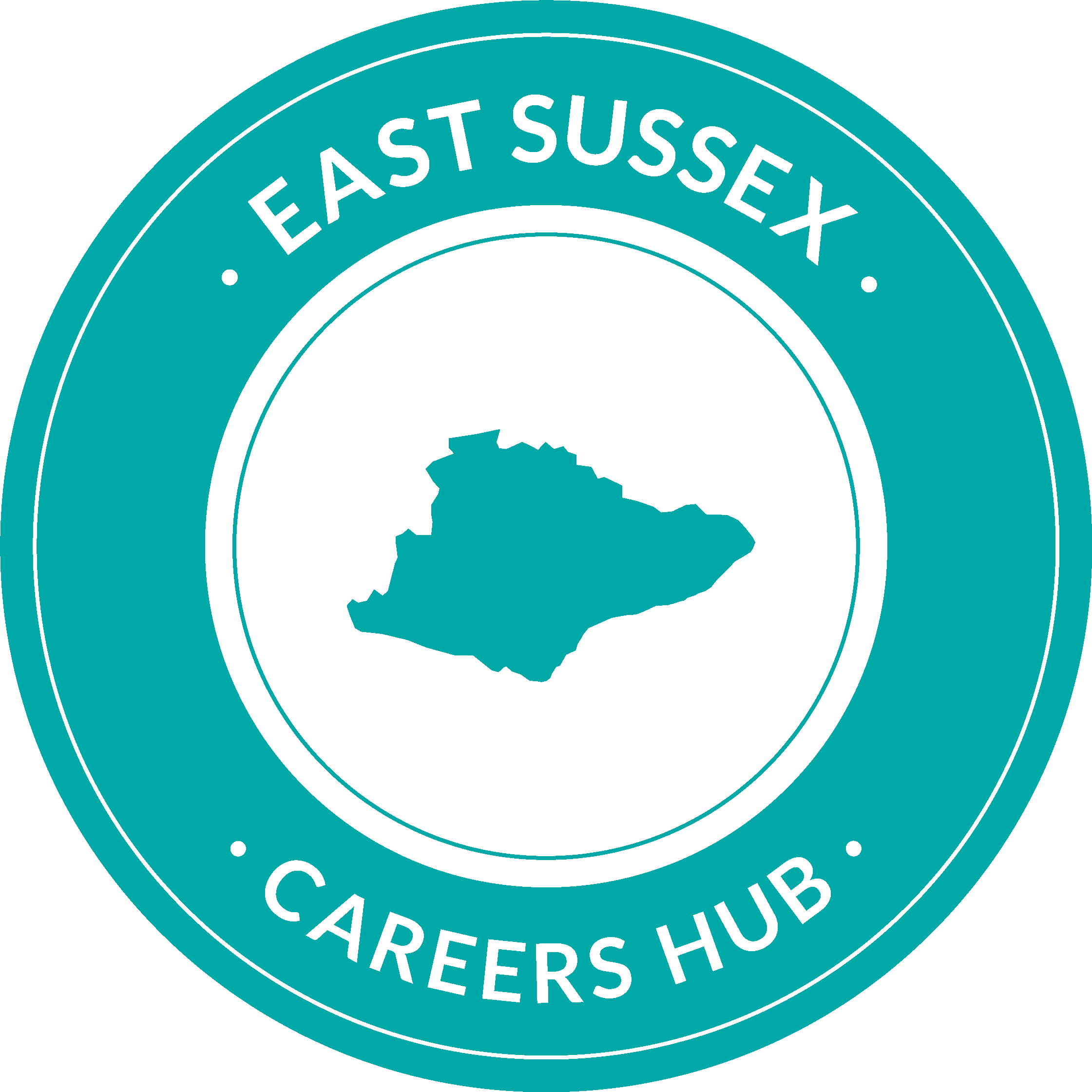 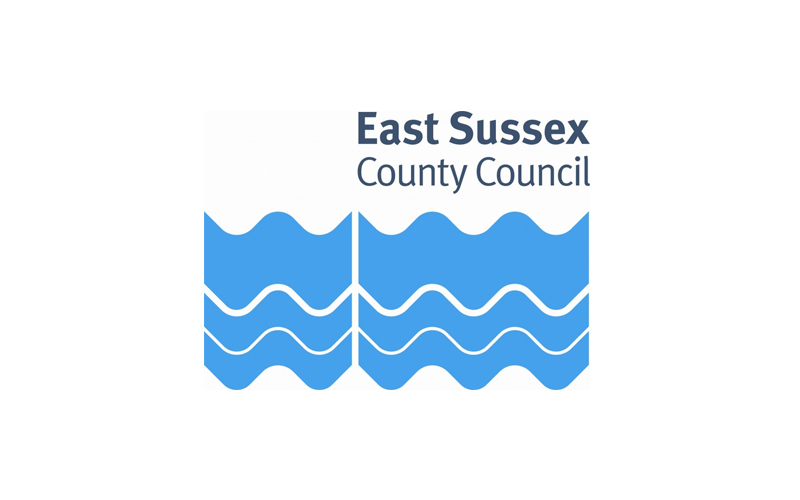 What additional skills would be important for these jobs?
Games Designer
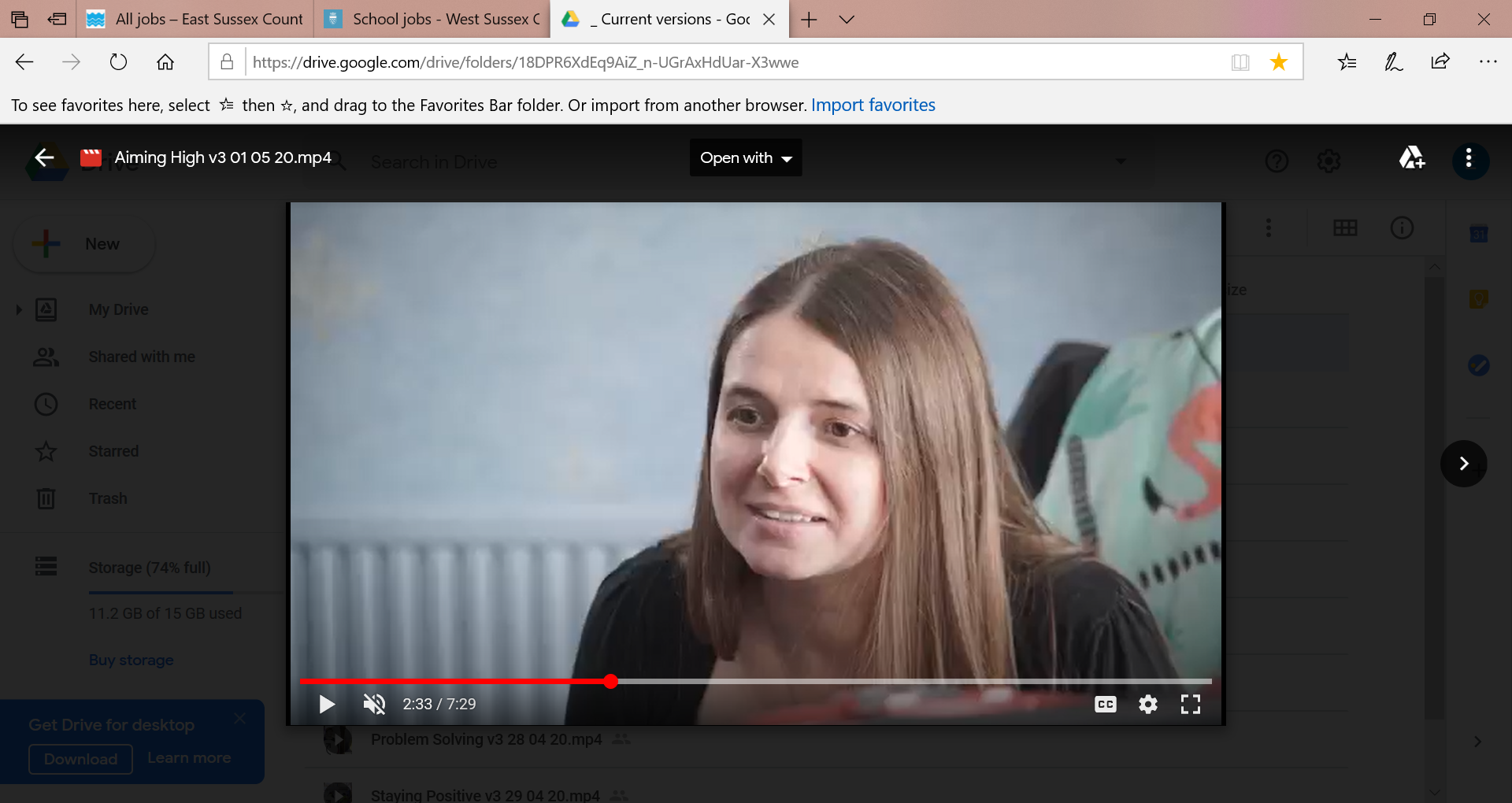 Presenting
Schools Coordinator
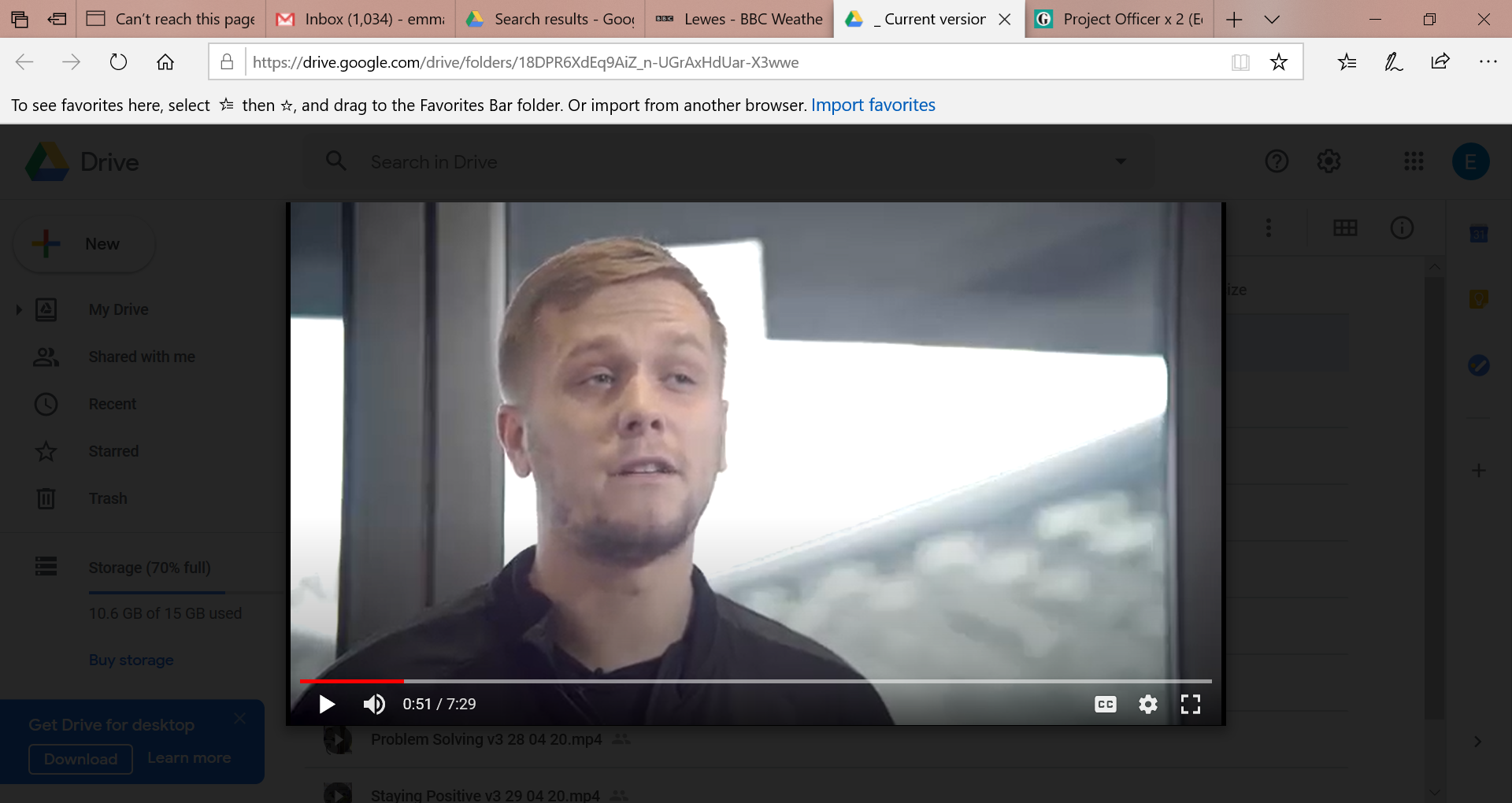 Maths
Finance Manager
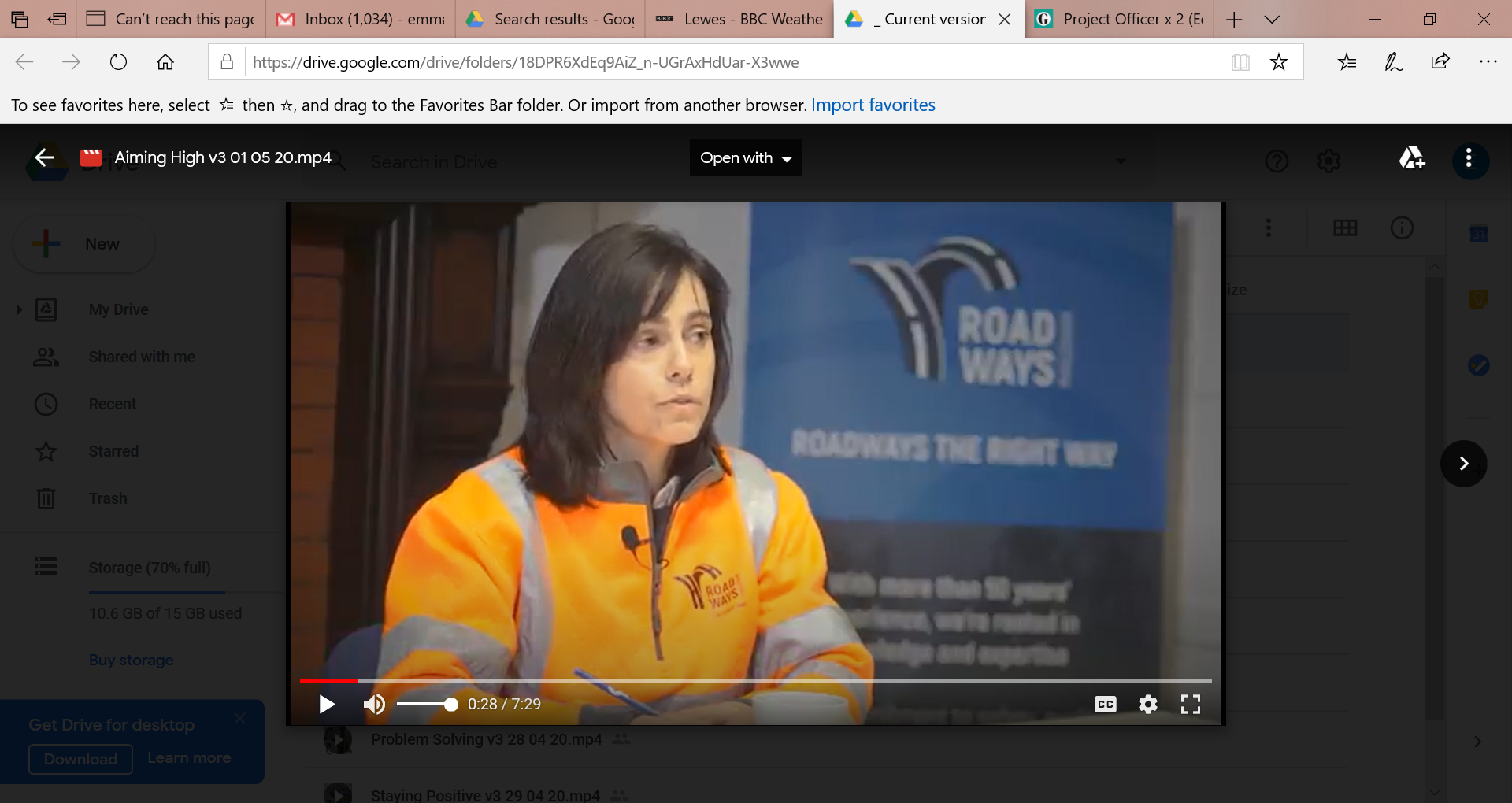 Creativity
Education Officer
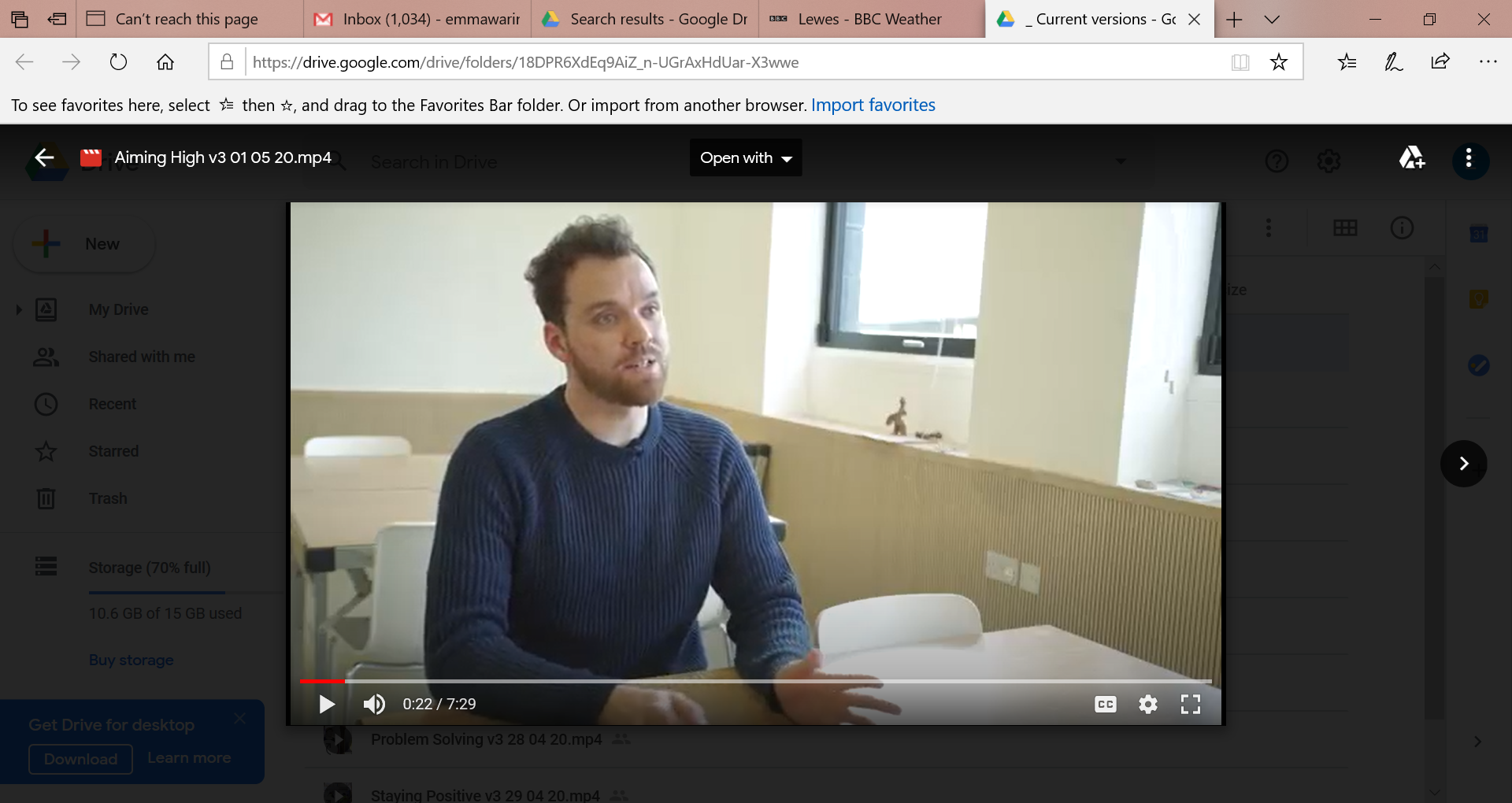 Problem Solving
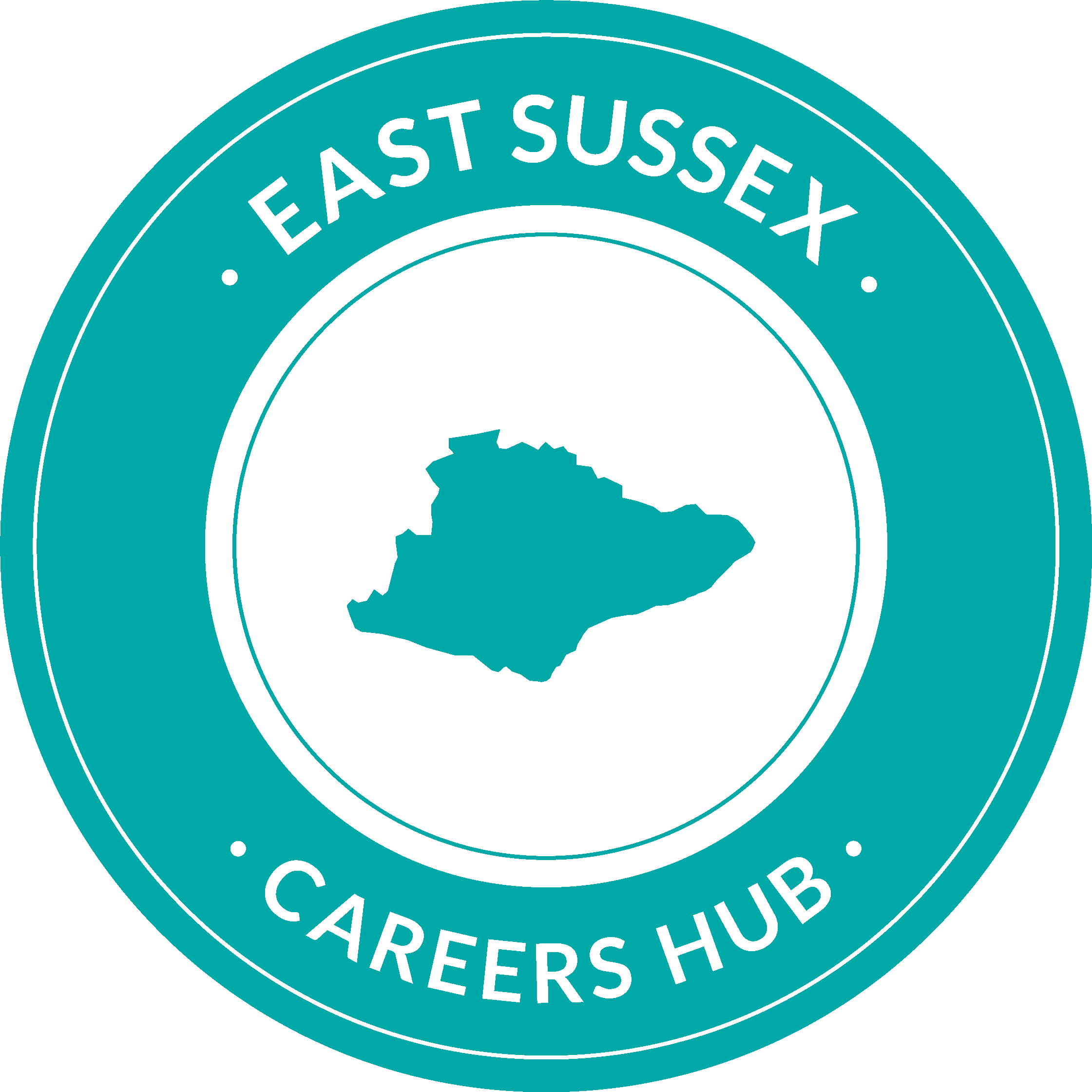 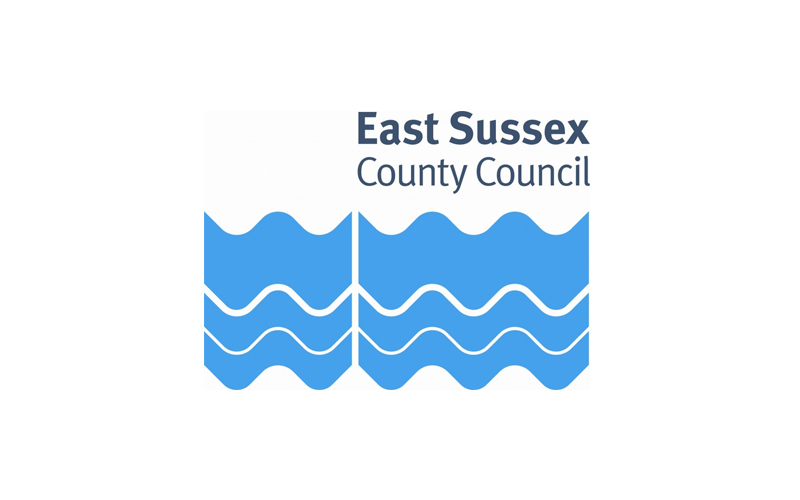 [Speaker Notes: All of the essential skills are needed in every job role, some more than others perhaps.

The eight essential skills seen on the previous slide are known by many different names, these eight skills map across to the four domains that come up time and again as the core, transferable skills for employment.
In pairs they cover communication, creative problem-solving, self-management, and collaboration skills. These eight skills are laid out in the Skills Builder Universal Framework. 
The Framework breaks down each of the eight essential skills into tangible steps which can be developed in turn. It can be used it to clarify what success looks like in each skill and to map out the trajectory for growth. 

https://www.skillsbuilder.org/universal-framework/listening]
Teachers Resources
Extension Activities
Students can work through the essential skills using the SkillsBuilder Passport
Link the lesson to an Open Doors activity or employer visit
Students work through the Careers East Sussex Employability Passport
Students complete a research task around a particular job or sector. Alternatively, use the Barclays Life Skills : Exploring job sectors and preparing for work lesson plan
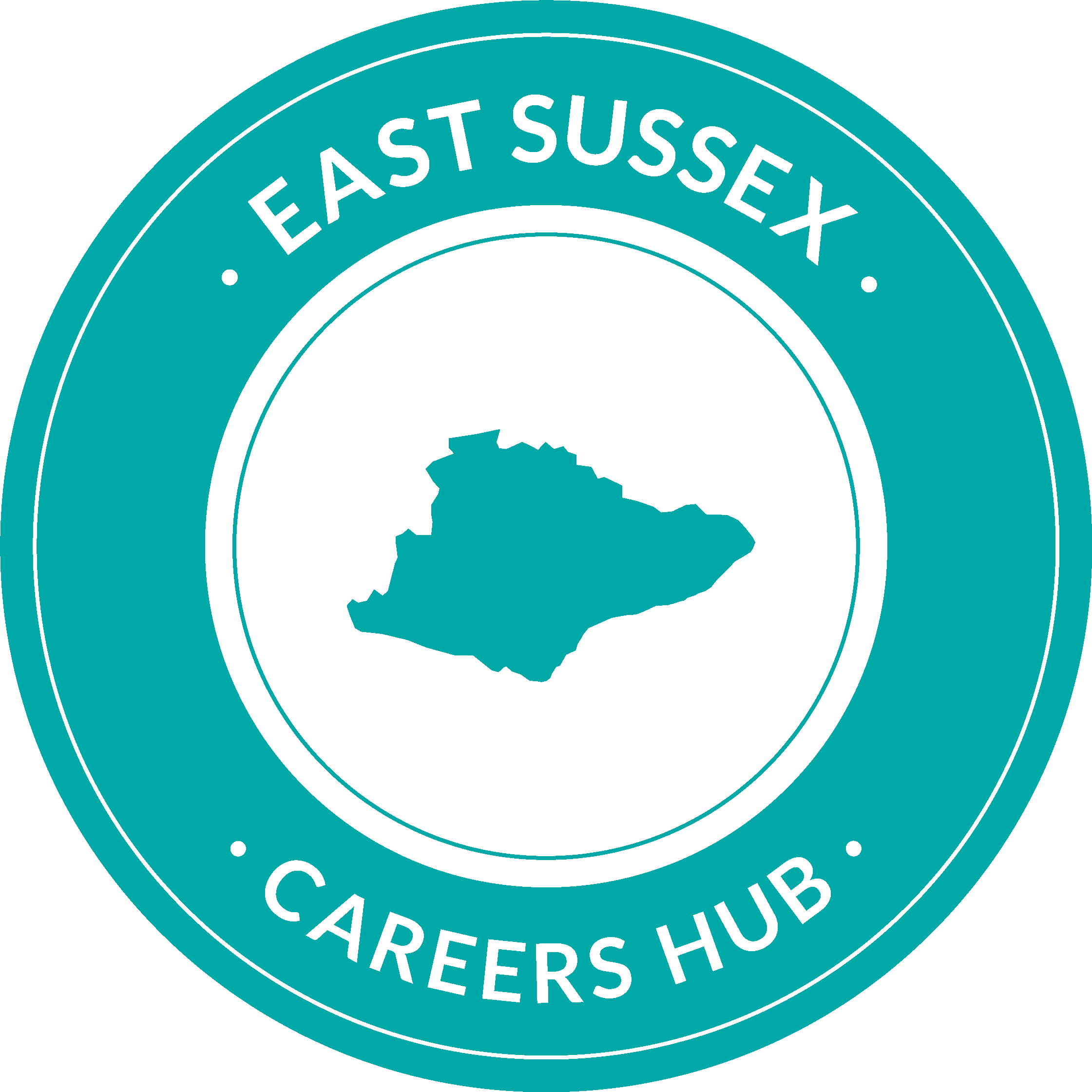 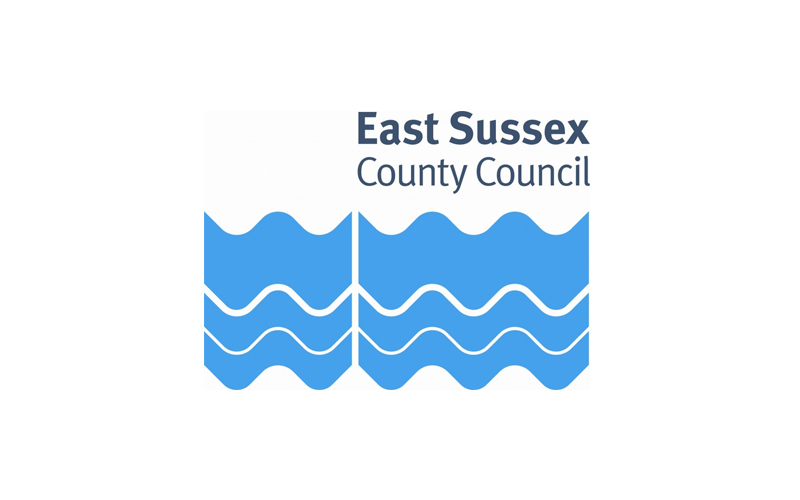 [Speaker Notes: When could this session be delivered:
In tutor time
In PSHE
In a subject specific lesson
Embed the activities within your annual Career Programme
Use tracker to record activities and support Compass +
Ensure you have evaluated learning either before and at the end of the lesson, or at the beginning and end of the year
The skills videos can support you meeting Gatsby Benchmarks 4 / 5 and 6

To include an activity under Benchmark 5, it must meet the following minimum requirements:
There is evidence that the student actively participated. 
Learning outcomes are defined, based on the age and needs of students. 
The encounter involves two-way interaction between students and employers/employees.

To include an activity under Benchmark 6, it must  meet the following minimum requirements:
Learning outcomes are defined, based on the age and needs of students. 
Student meets a range of people from the workplace. 
There is extensive two-way interaction between the student and employees.
Student must perform a task or produce a piece of work relevant to that workplace and receive feedback on it from the employer.]
The East Sussex Careers Hub
www.careerseastsussex.co.uk
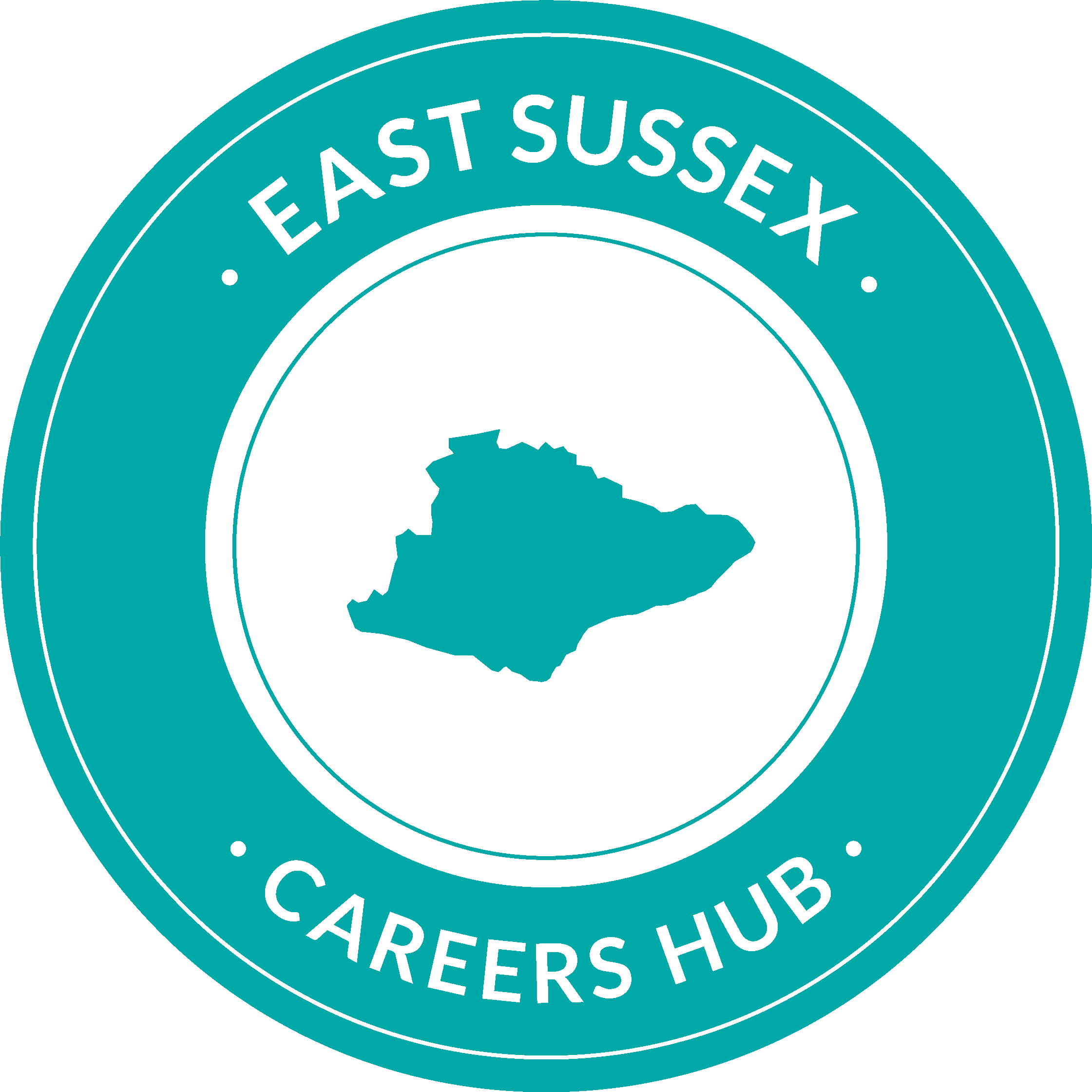 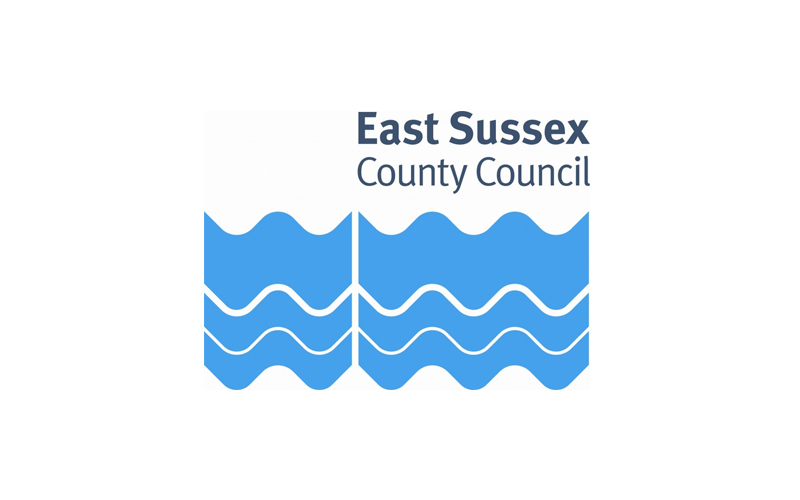 [Speaker Notes: Feel free to email enterprisecoordinator@eastsussex.gov.uk for further support]